SỞ GIÁO DỤC VÀ ĐÀO TẠO BÌNH ĐỊNH
TRƯỜNG THPT XUÂN DIỆU
---***---
GIÁO VIÊN: ĐẬU THỊ THU HƯƠNG
TỔ: HÓA – LÝ - LỚP 12A6
NĂM HỌC: 2024 – 2025
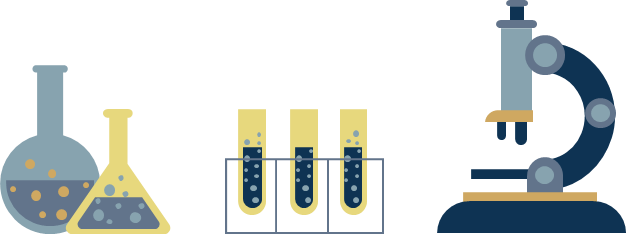 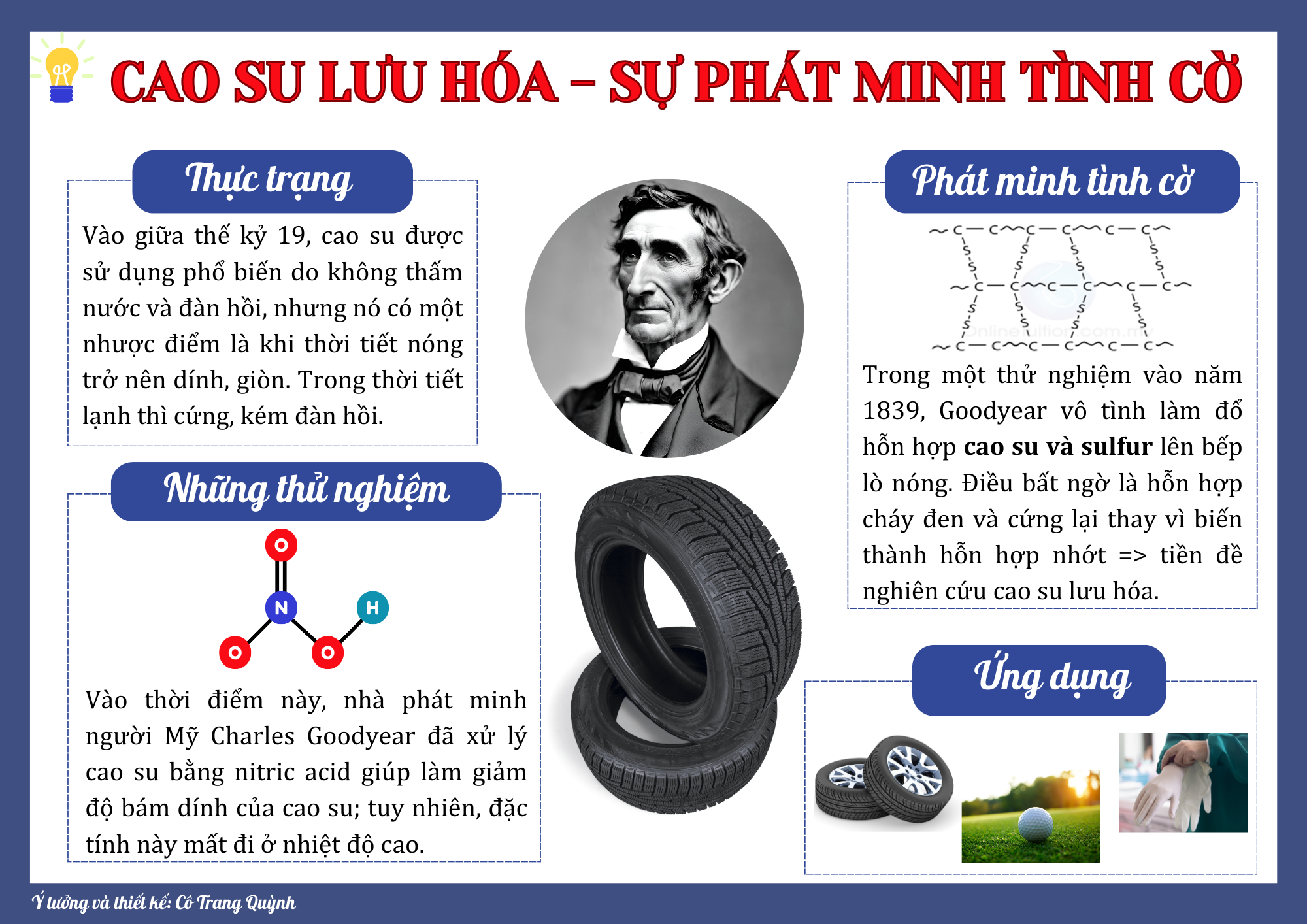 Bài 11:
TƠ – CAO SU – KEO DÁN TỔNG HỢP
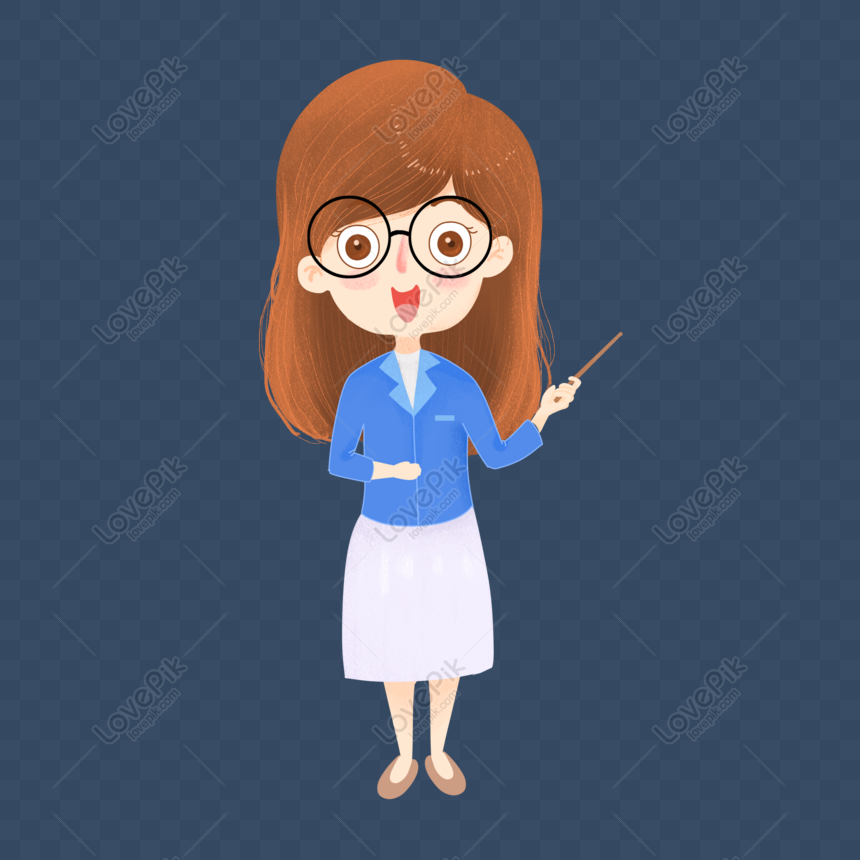 Gv chia lớp làm 6 nhóm, hoàn thiện nội dung nhiệm vụ tương ứng tại nhà (trước tiết học) theo phiếu học tập.
Các nhóm trình bày bài dưới dạng sơ đồ, inforgraphic, thuyết trình…..
Đại diện các nhóm thuyết trình nội dung đã chuẩn bị.
Sau khi nghe thuyết trình, các nhóm còn lại đưa ra nhận xét, đặt ra ít nhất hai câu hỏi về nội dung đã lắng nghe.
01
TƠ
02
CAO SU
03
KEO DÁN TỔNG HỢP
I. TƠ
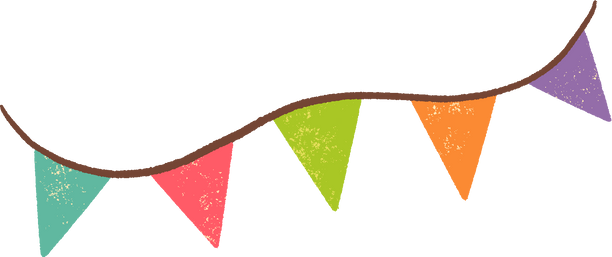 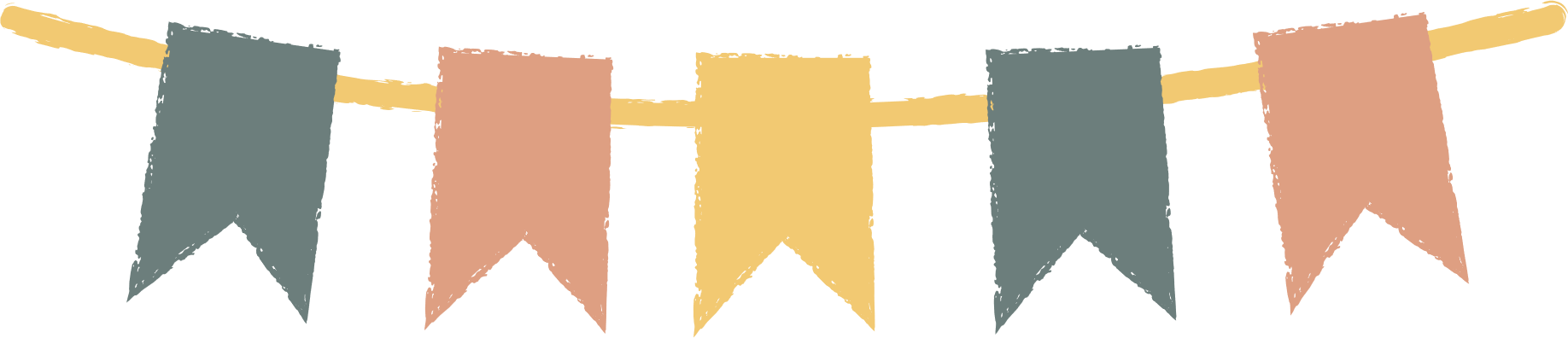 Tơ là những vật liệu polymer có dạng sợi mảnh và có độ bền nhất định.
Các phân tử polymer dùng làm tơ tương đối bền với các dung môi thông thường, mềm, dai, không độc và có khả năng nhuộm màu.
Bông, len, tơ tằm
Có sẵn trong tự nhiên.
Tơ capron, nitron, nylon-6,6
Chế tạo từ các polymer tổng hợp.
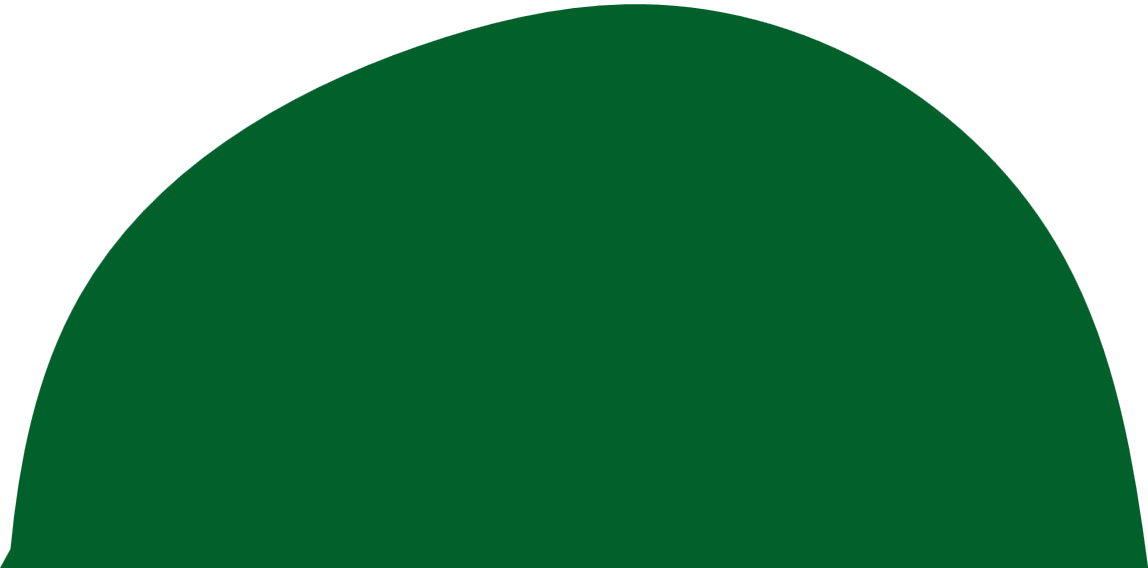 Chế biến từ các polymer tự nhiên bằng phương pháp hoá học.
Tơ visco, tơ cellulose acetate,..
TƠ TỰ NHIÊN
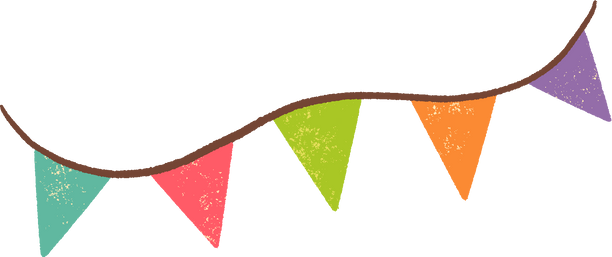 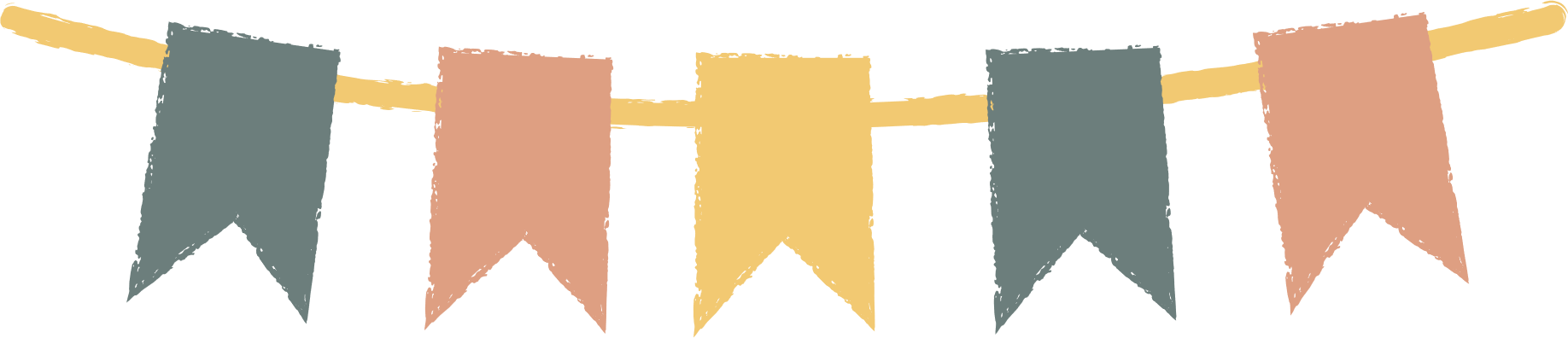 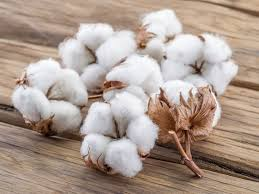 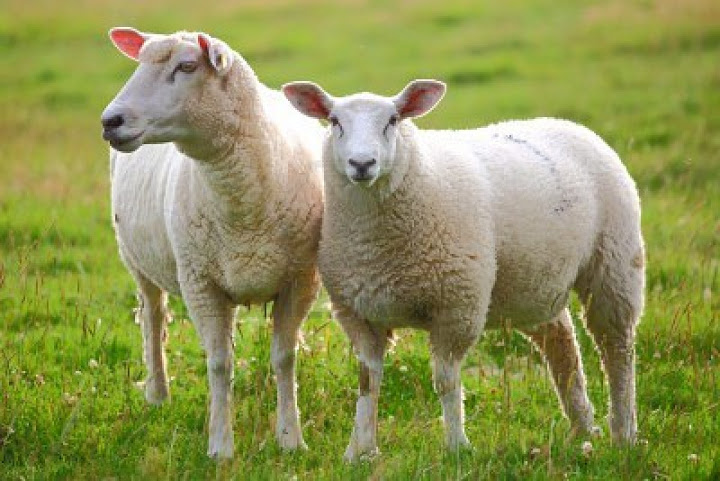 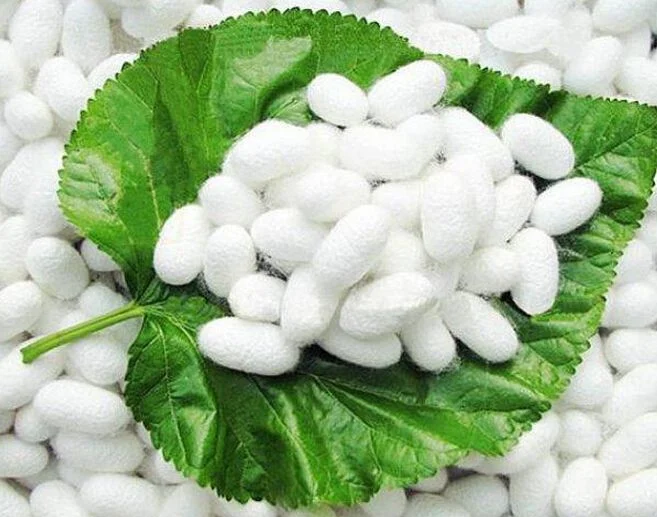 LEN
TƠ TẰM
SỢI BÔNG
Từ kén của sâu tằm. 
Là chuỗi polypeptide
Vải dệt từ sợi tơ tằm có độ bóng cao, mềm mại, óng ả nên dung chủ yếu sản xuất vải lụa.
Thành phần chủ yếu là cellulose. 
Mềm mịn, thấm hút mồ hôi tốt, thông thoáng.
Sử dụng trong ngành may mặc.
Làm từ lông một số loài động vật như cừu, dê, lạc đà,... 
Thành phần chính là protein. 
Giữ nhiệt tốt nên được dùng để dệt áo len, áo choàng, khăn len,...
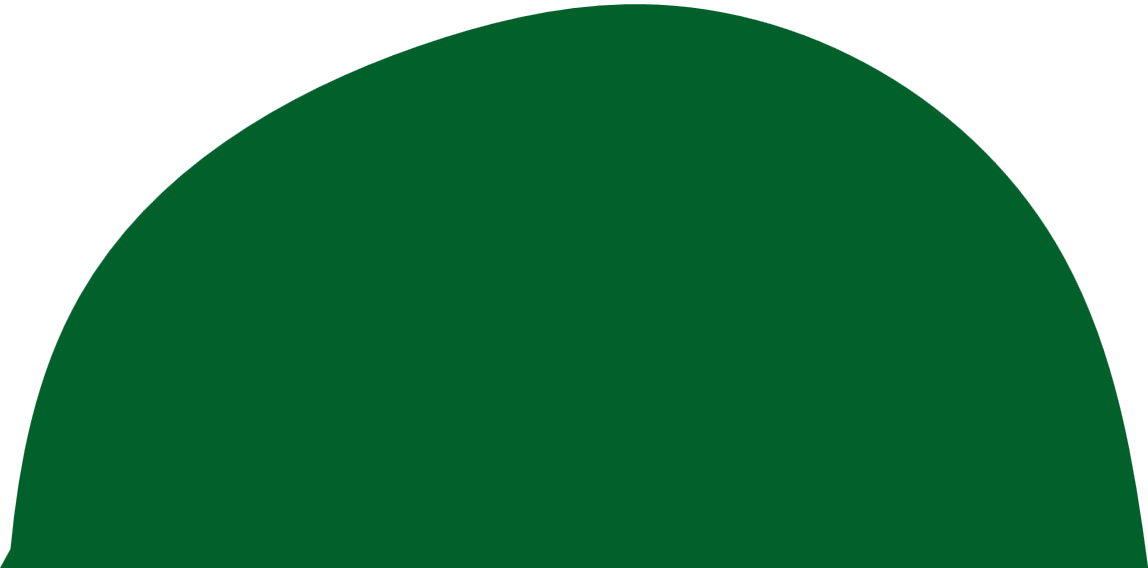 TƠ BÁN TỔNG HỢP
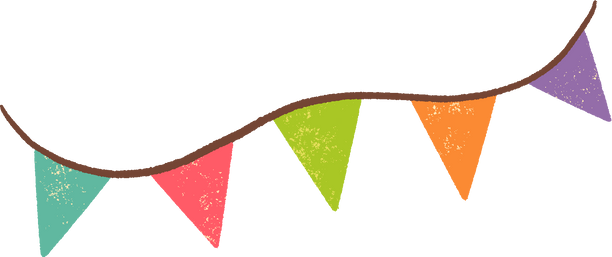 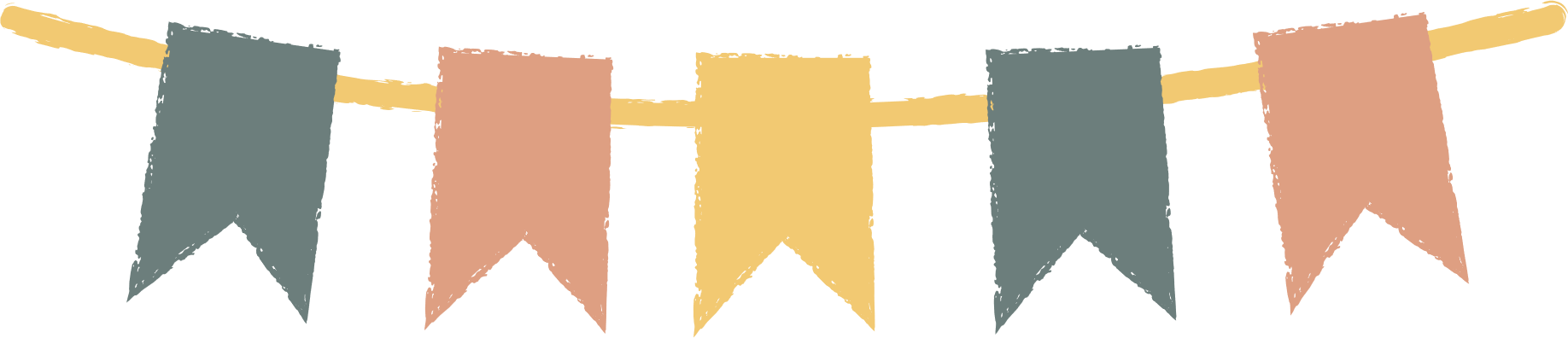 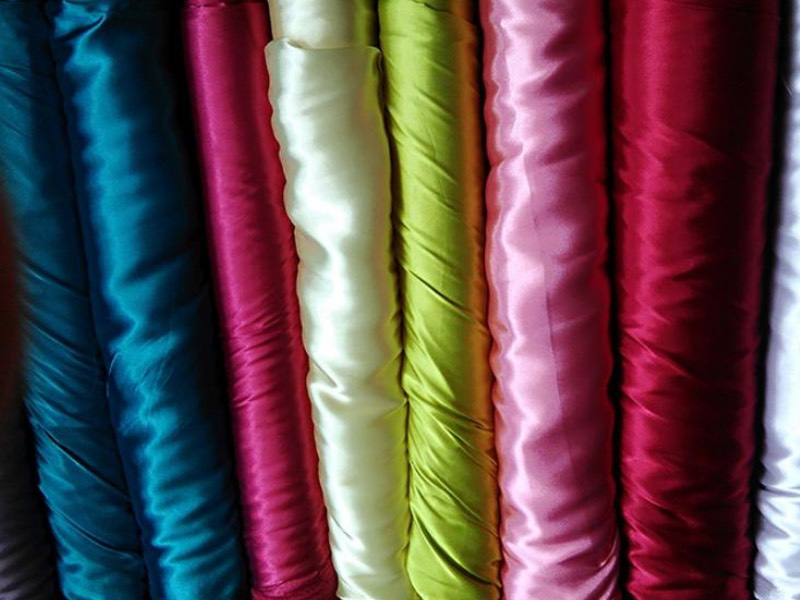 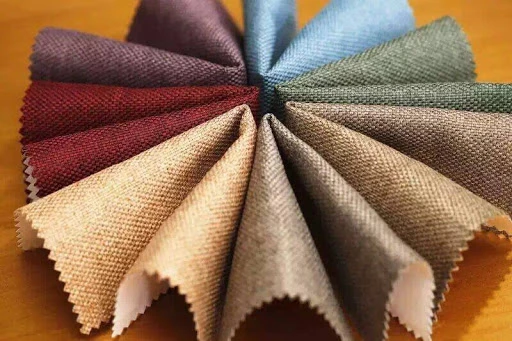 Mỗi mắt xích trong cellulose thường chứa:
+ 2 nhóm acetate [C6H7O2(OH)(OOCCH3)2]n 
+ 3 nhóm acetate [C6H7O2(OOCCH3)3]n
Mềm, mịn, đàn hồi, thoáng khí, thấm hút mồ hôi, bền màu =>  dệt các loại vải như sa tanh, dệt kim,...
Cấu trúc phân tử giống như cellulose, được sản xuất từ các nguồn cellulose.
Vải visco dai, bền, thấm mồ hôi và thoáng khí, thường dùng để dệt vải may quần áo mùa hè.
TƠ CELLULOSE ACETATE
TƠ VISCO
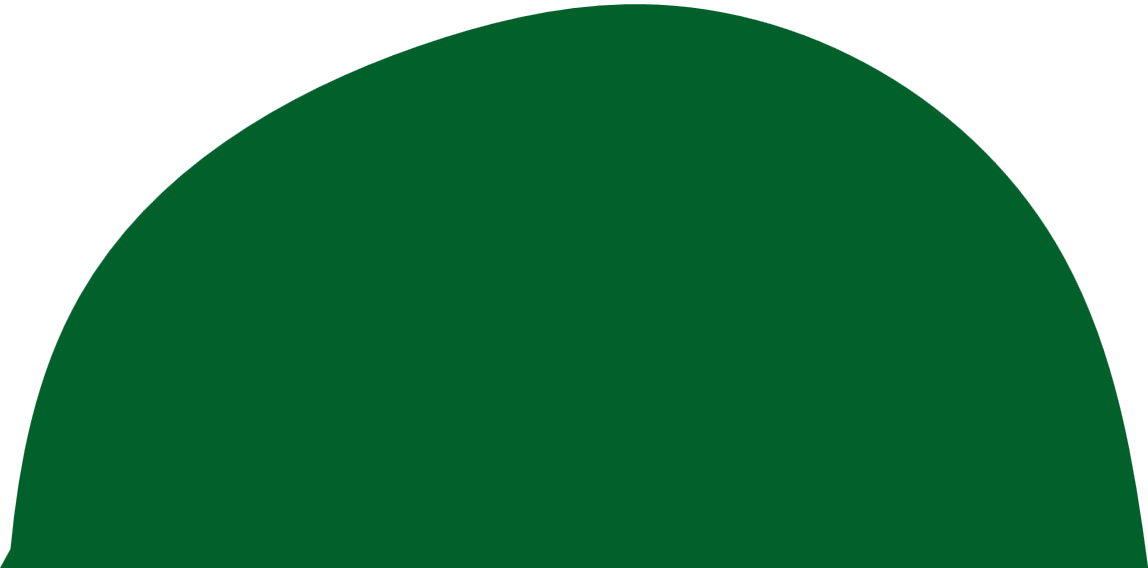 Dai bền, mềm mại, óng mượt, ít thấm nước, mau khô nhưng kém bền nhiệt, acid, …
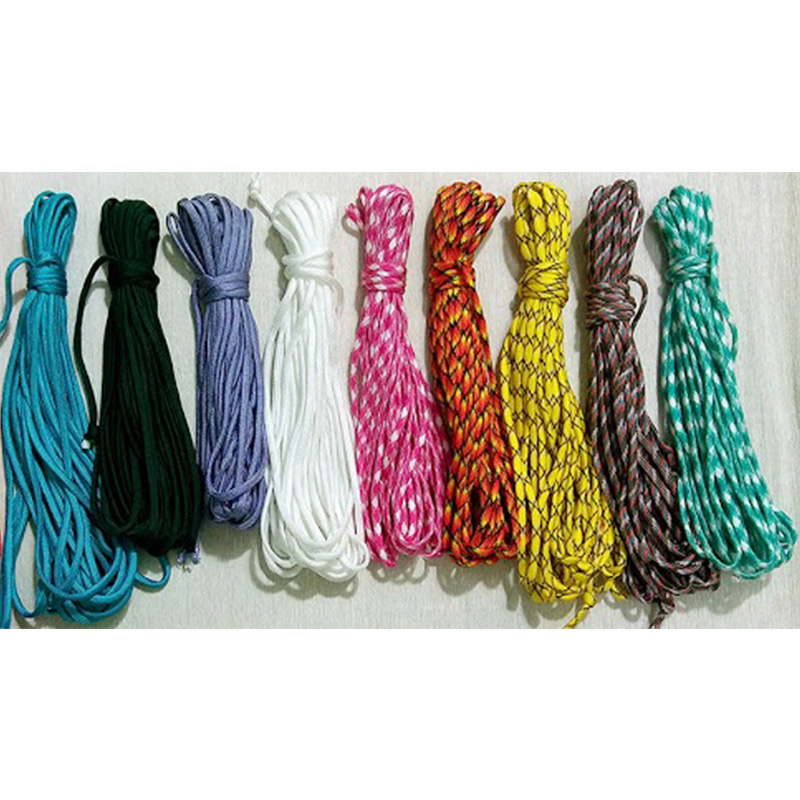 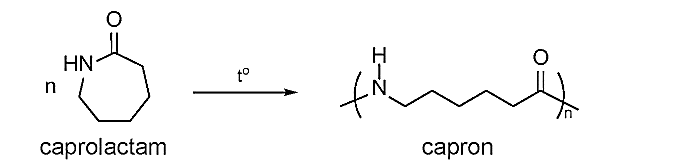 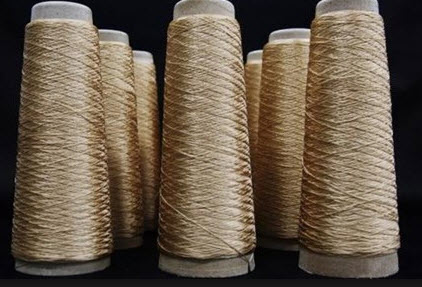 Dai, bền, độ đàn hồi và độ bóng cao, ít nhăn,  chống mài mòn.
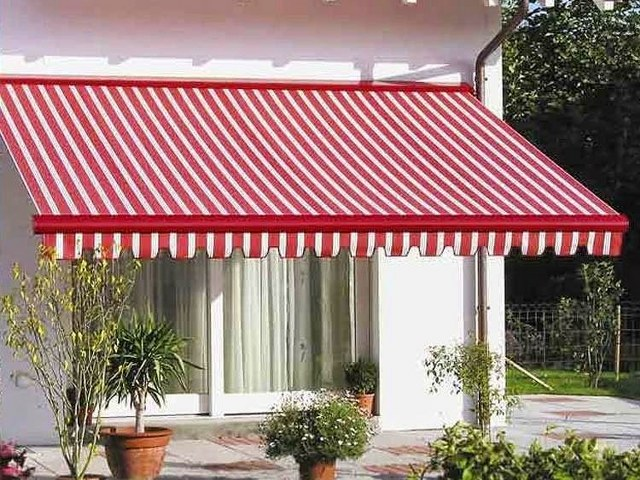 Dai, bền với nhiệt và giữ nhiệt tốt
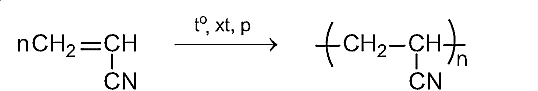 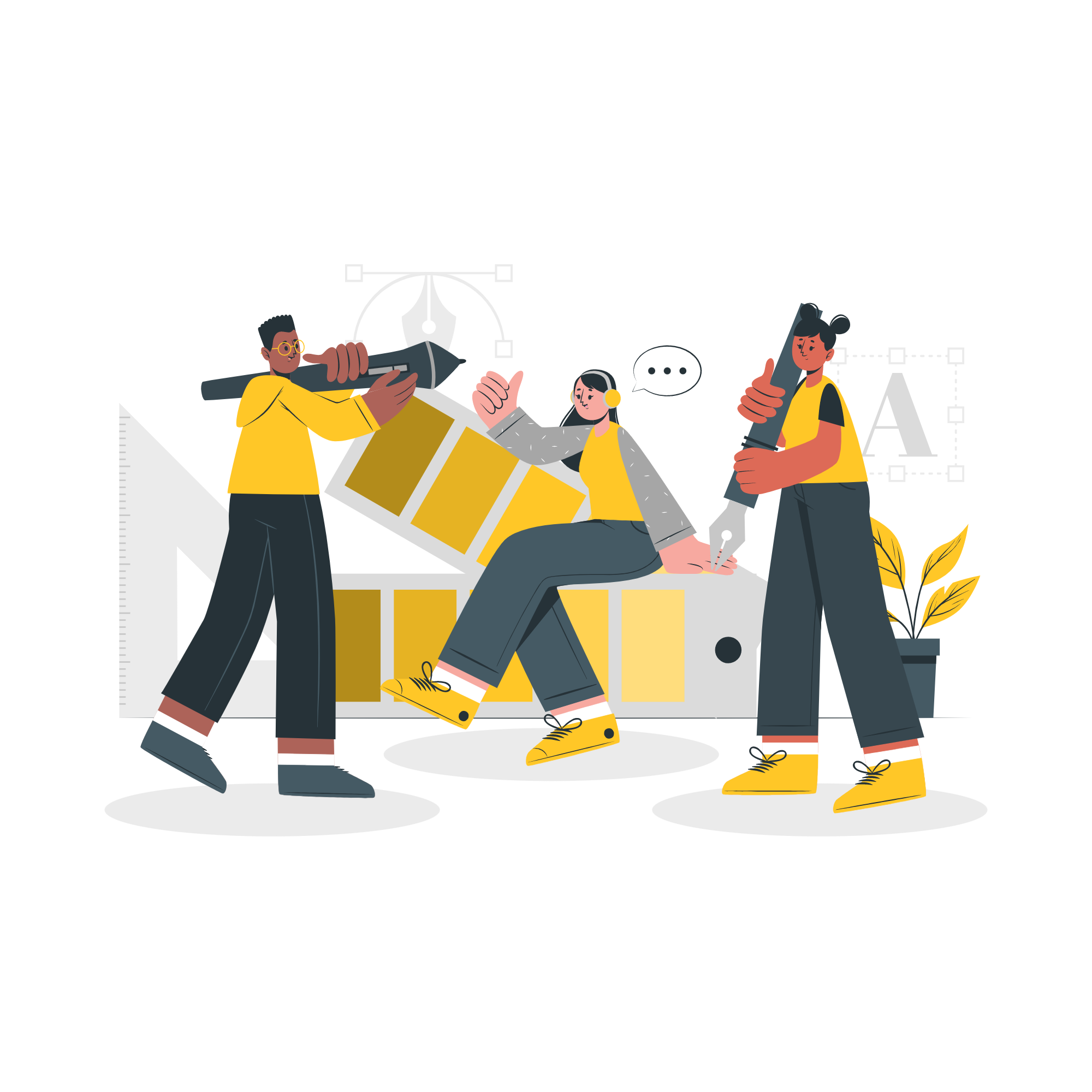 Tơ tự nhiên có nguồn gốc từ đâu?
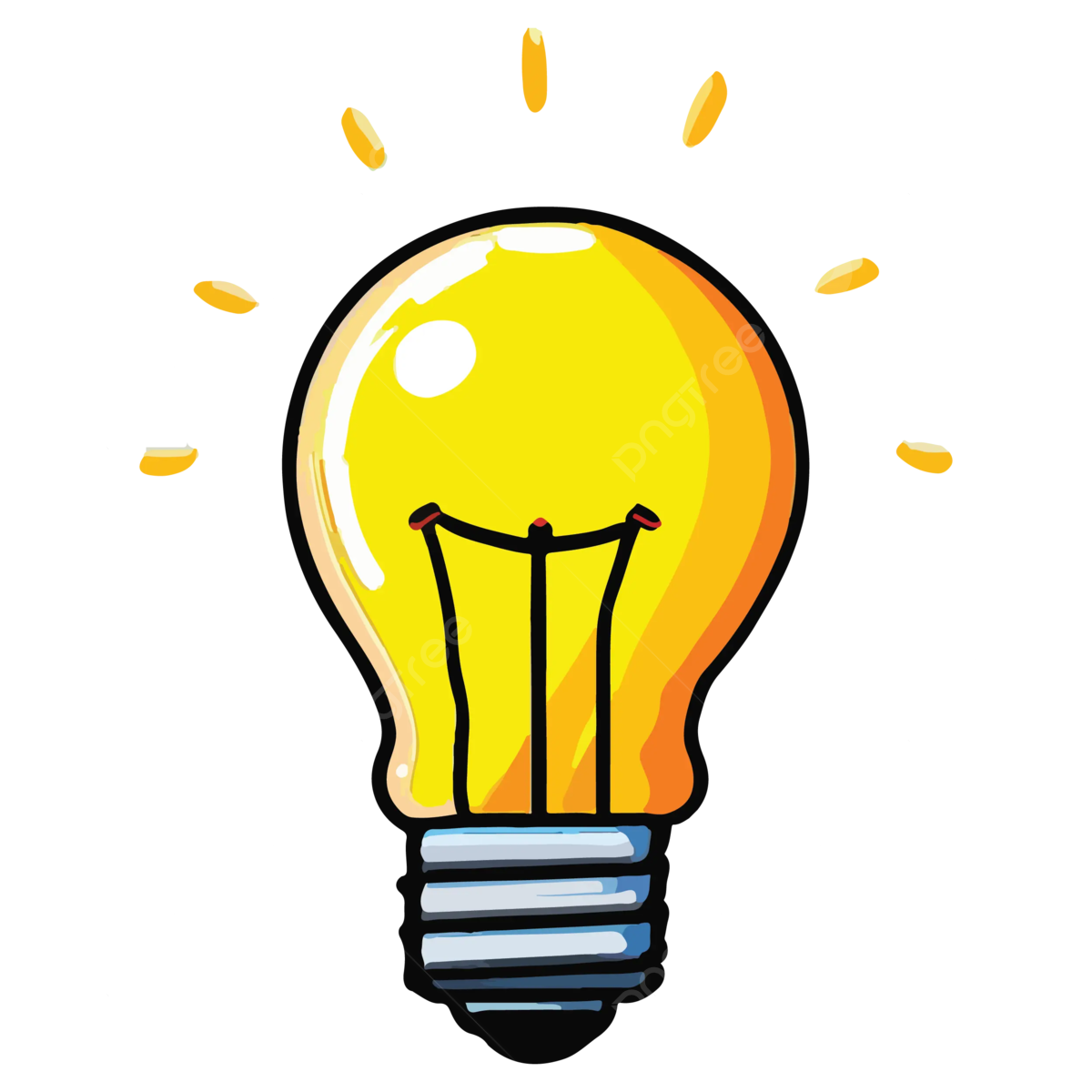 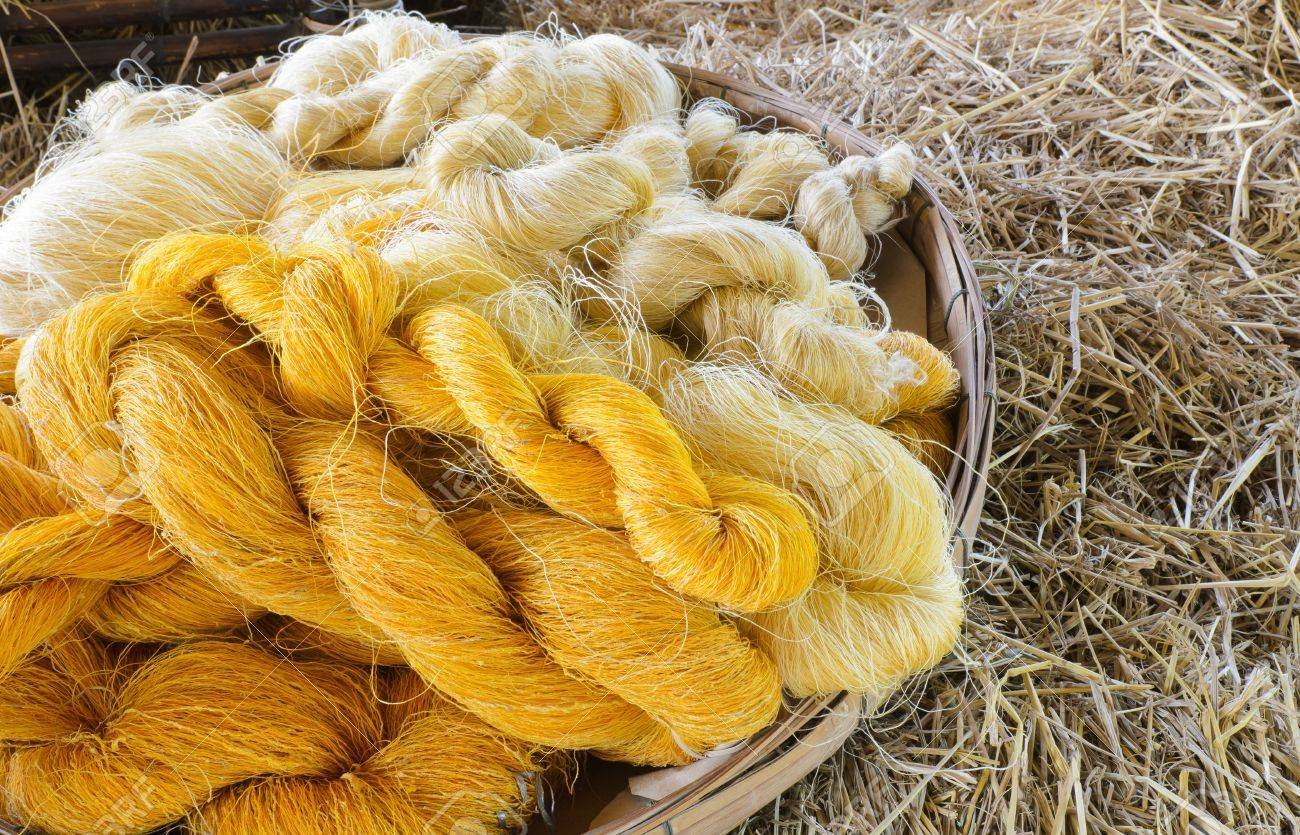 Trả lời
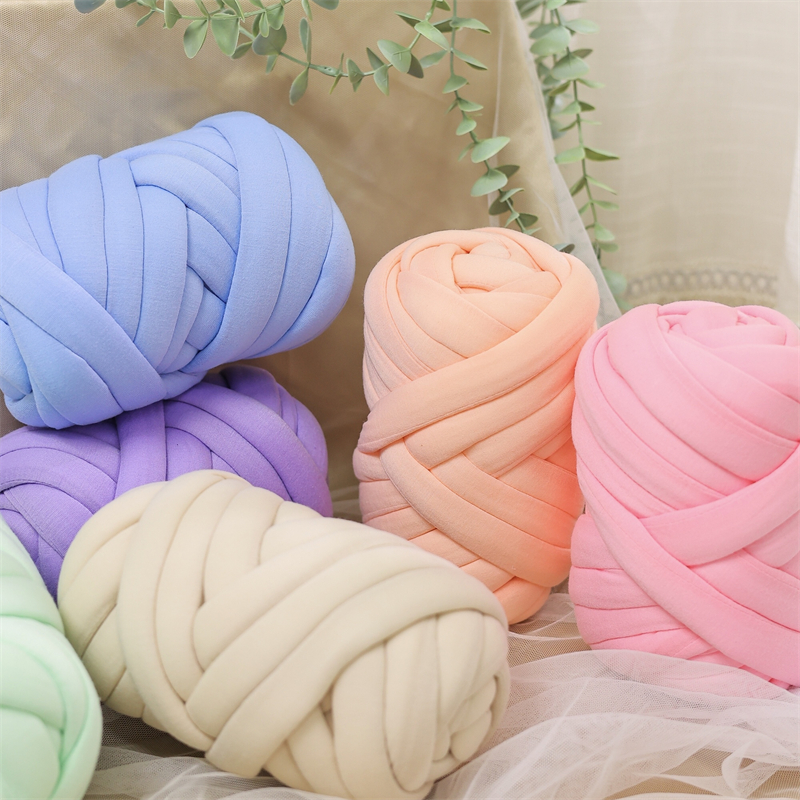 Những loại tơ tự nhiên quan trọng gồm: sợi bông, tơ tằm và sợi len.
- Sợi bông lấy từ quả bông
- Tơ tằm lấy từ kén của con tằm
- Len lấy từ lông động vật như cừu, dê, thỏ…
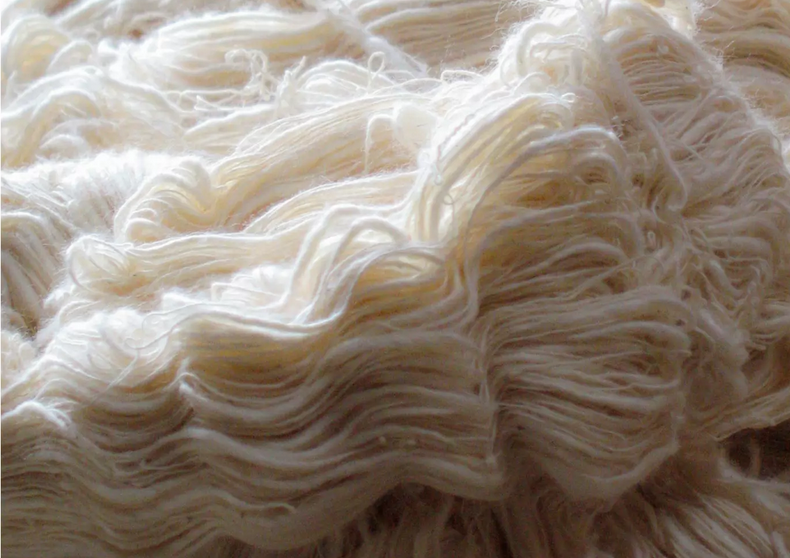 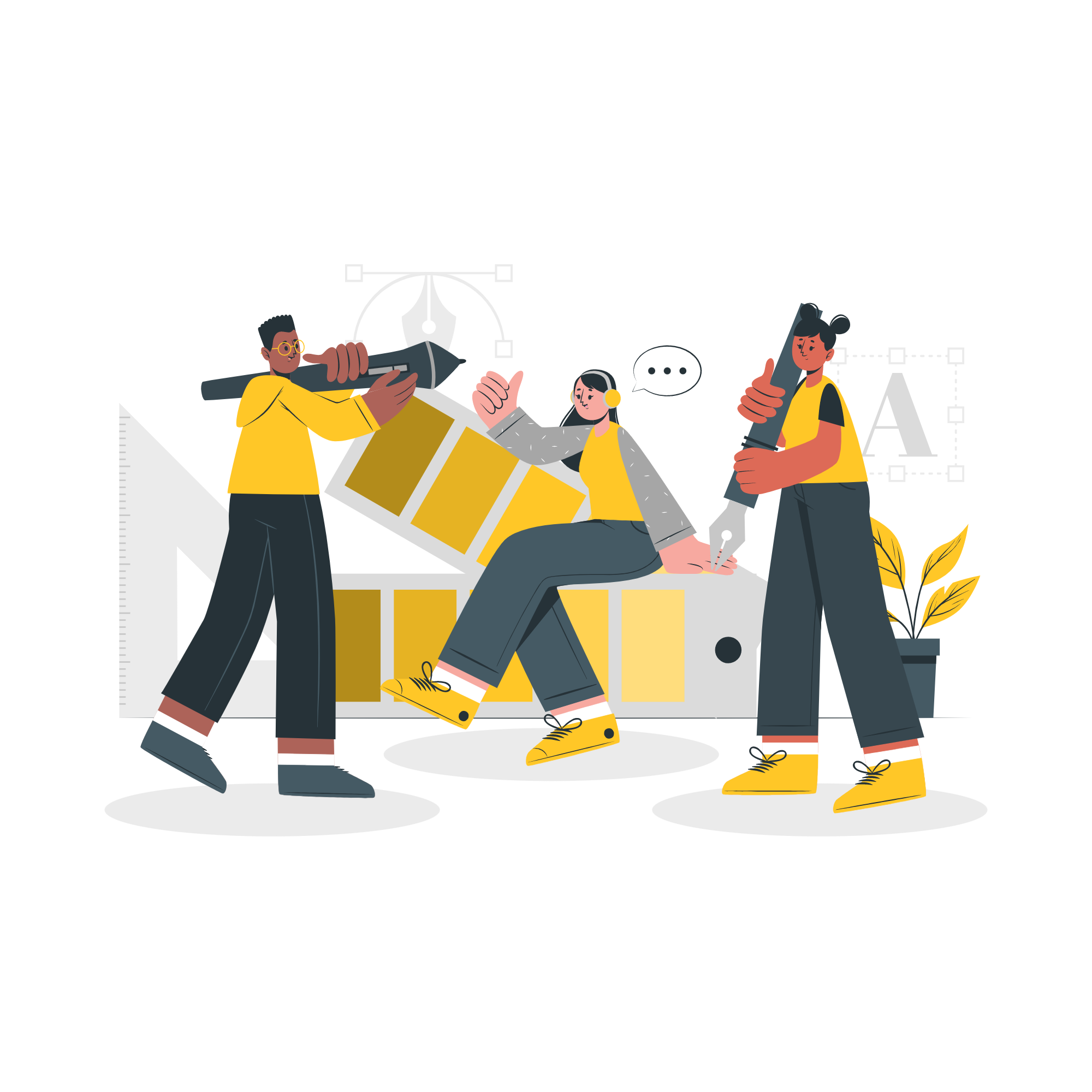 Tơ tằm cấu tạo gồm 2 loại protein chính: sericin và fibroin. Tại sao không nên sử dụng xà phòng có độ pH cao để giặt quần áo bằng tơ tằm?
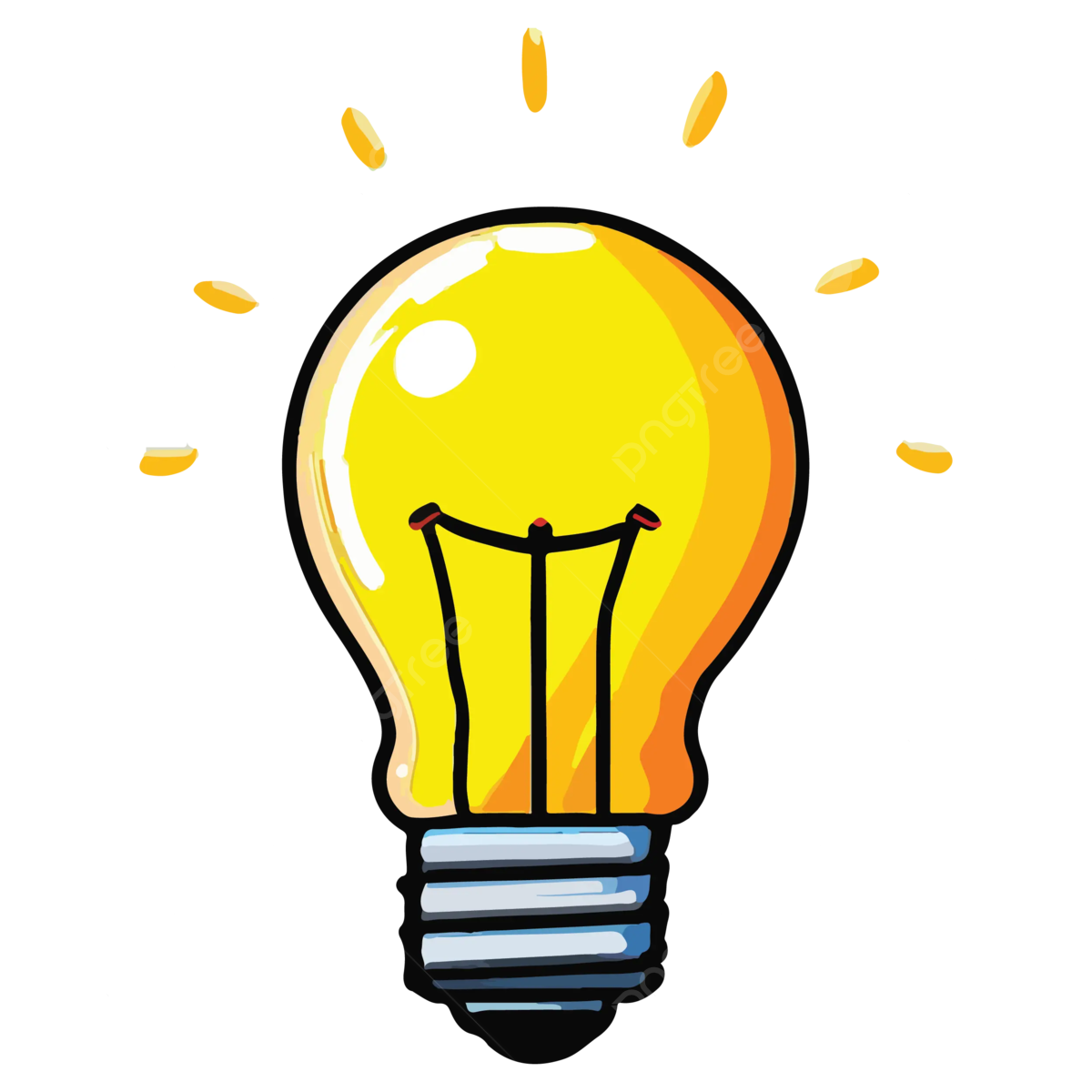 Trả lời
Tơ tằm được cấu tạo bởi protein khi sử dụng xà phòng có độ pH cao ( môi trường base), protein trong tơ tằm bị thủy phân làm cho quần áo nhanh hỏng. Do đó ta không nên sử dụng xà phòng có độ pH cao để giặt quần áo bằng tơ tằm.
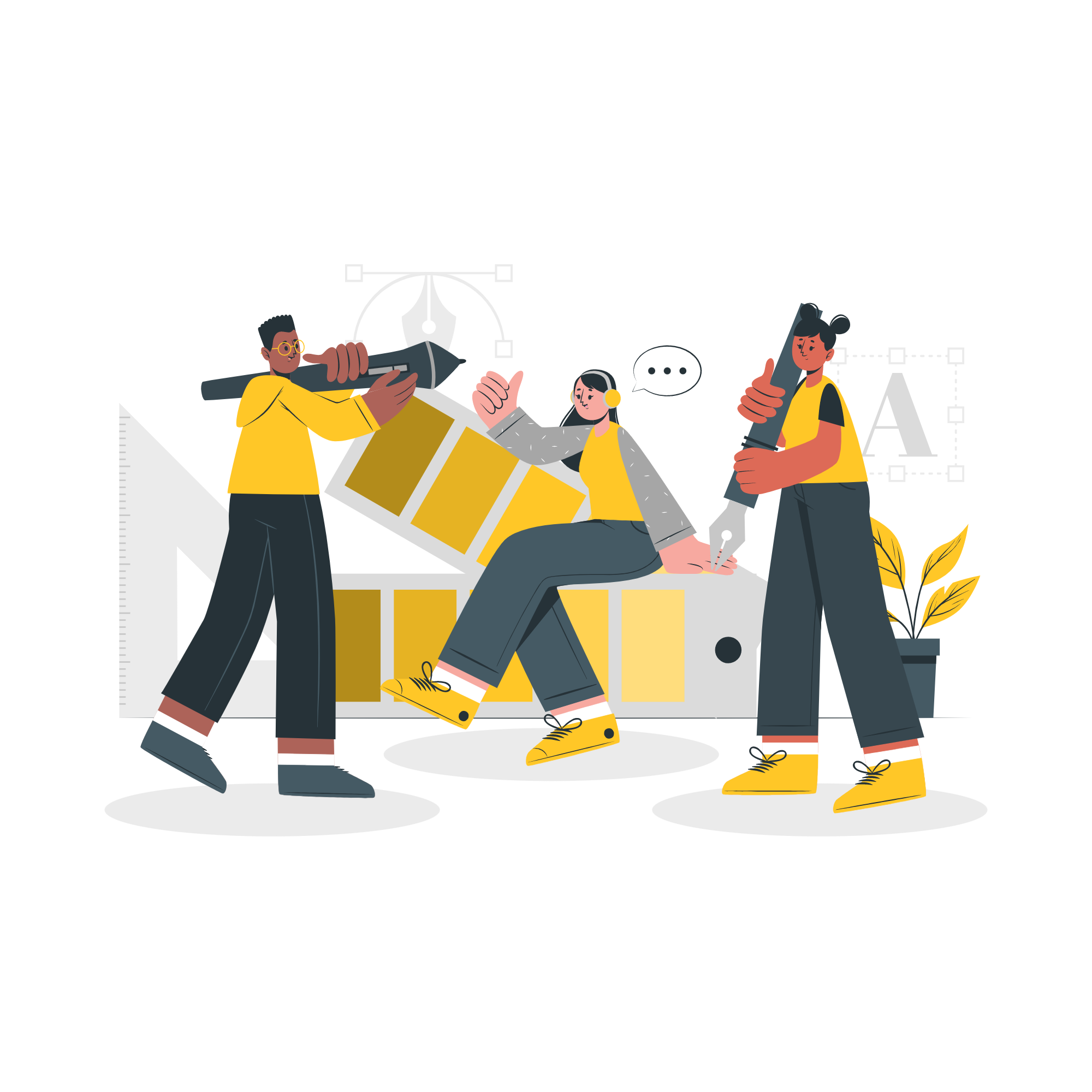 Tại sao tơ nylon - 6,6 kém bền với acid và kiềm?
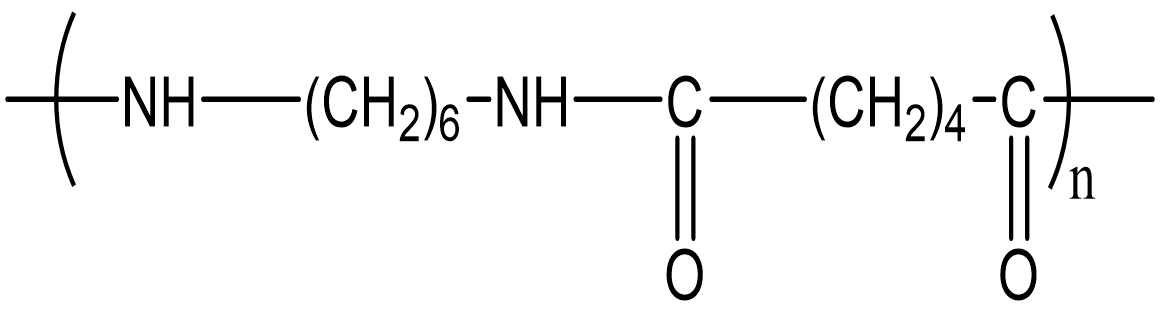 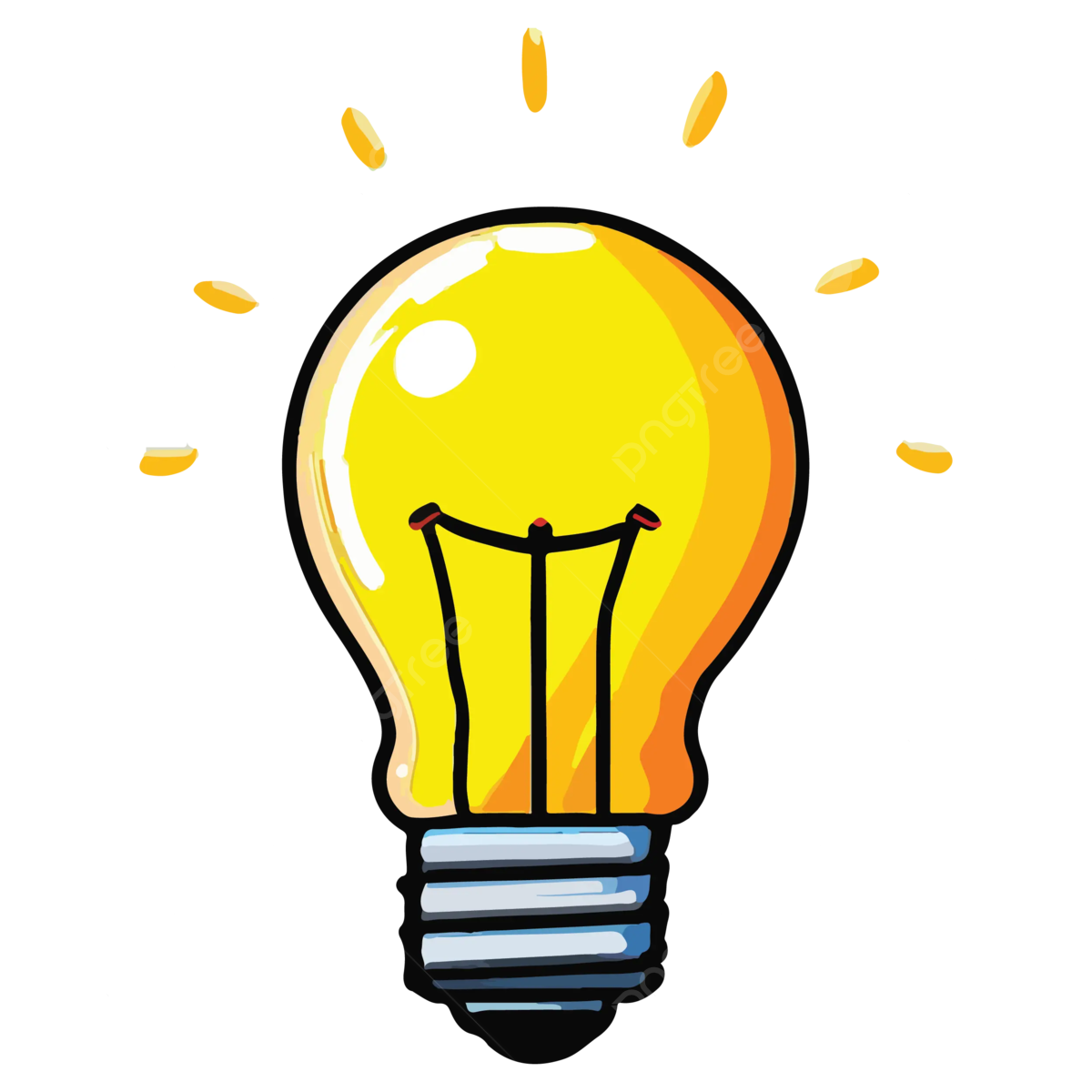 Trả lời
Tơ nylon - 6,6 có liên kết peptide (-CO-NH-) trong phân tử, liên kết peptide phản ứng được với cả acid và kiềm, nên tơ nylon - 6,6 kém bền với acid và kiềm..
II. CAO SU
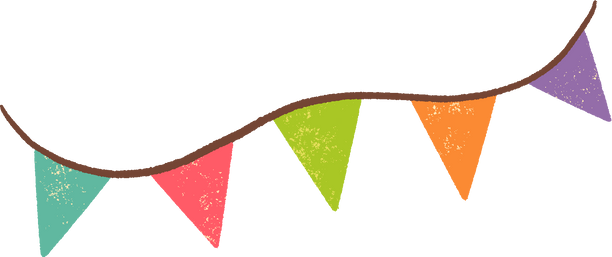 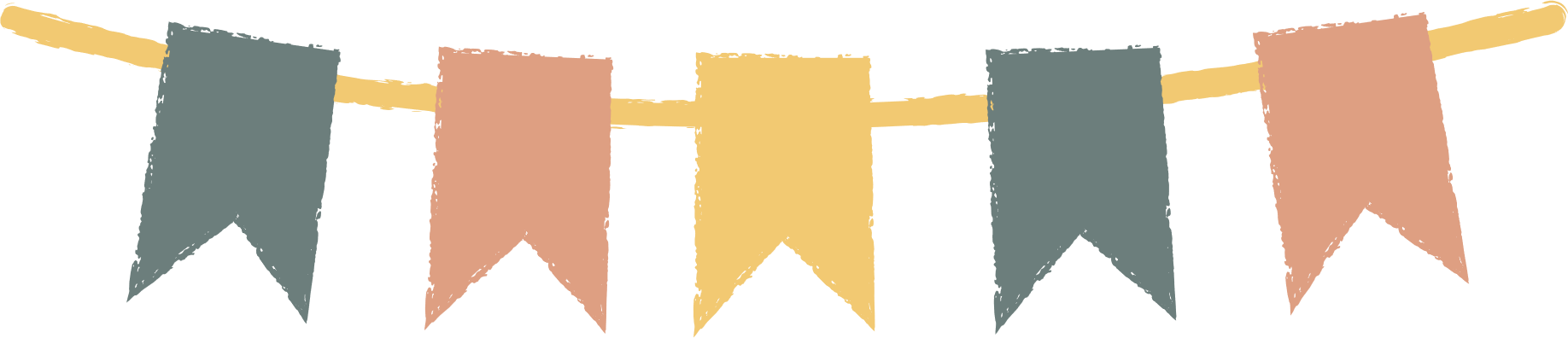 Cao su là vật liệu polymer có tính đàn hồi.
Tính đàn hồi là khả năng bị biến dạng khi chịu lực tác dụng bên ngoài và trở lại dạng ban đầu khi lực dừng tác dụng.
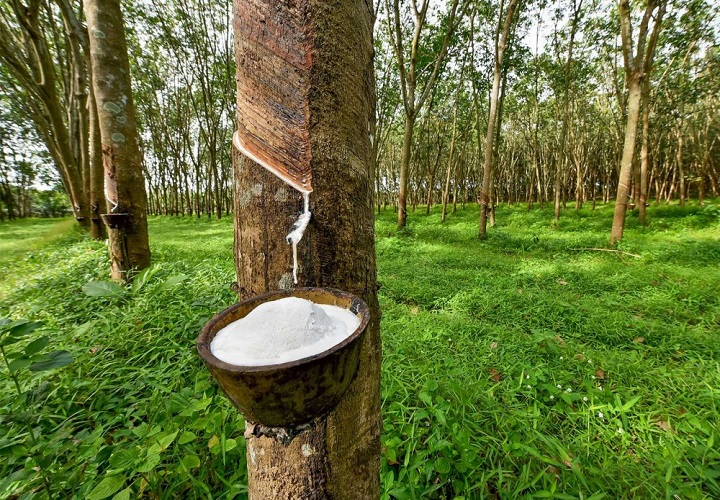 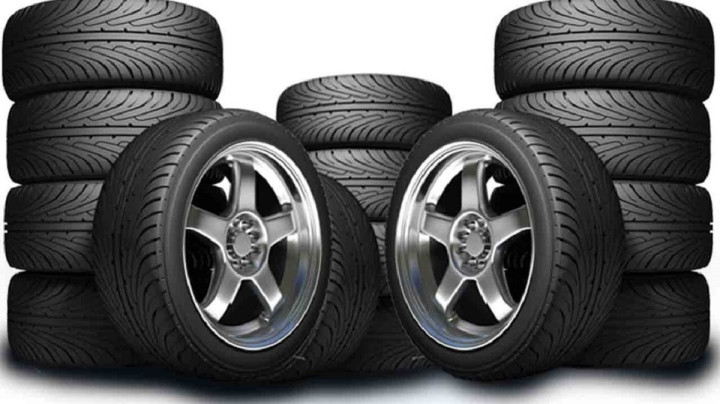 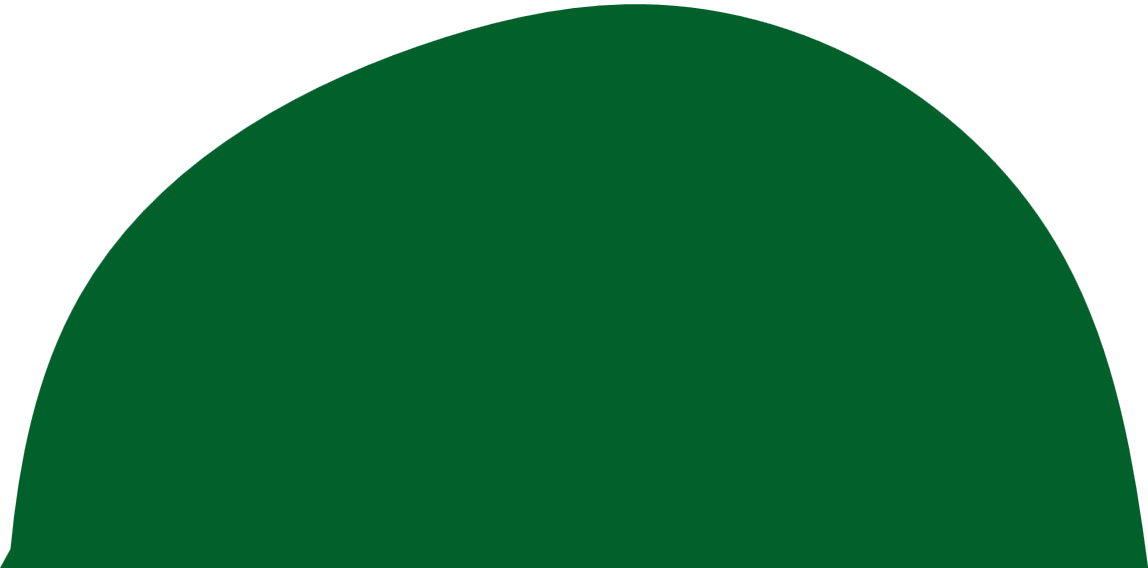 Cao su tự nhiên lấy từ mủ cây cao su
Cao su tổng hợp điều chế bằng phản ứng trùng hợp
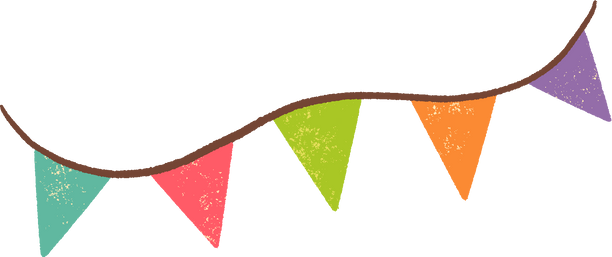 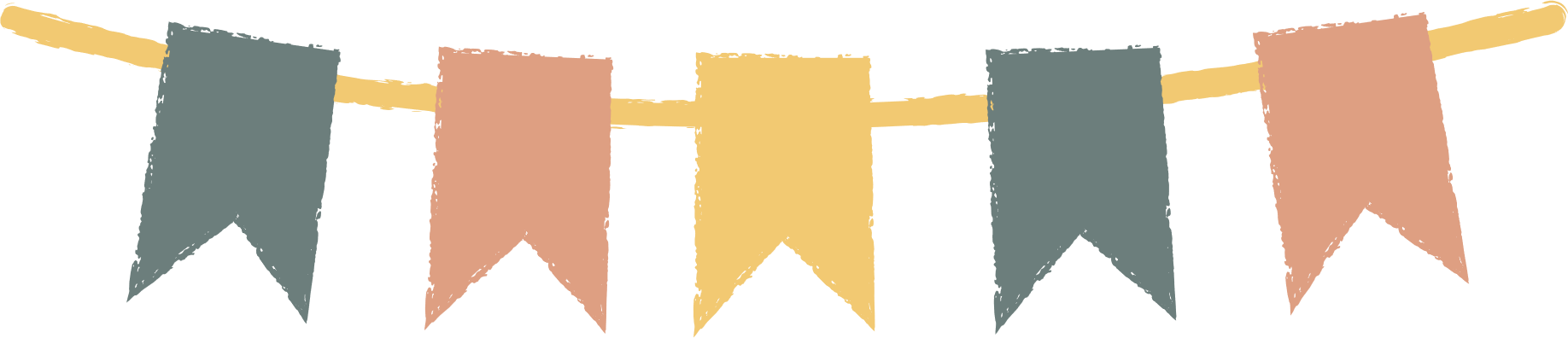 Cao su tự nhiên
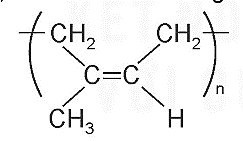 Cao su tự nhiên
Cao su tự nhiên là một loại polymer có chứa các mắt xích isoprene, các liên kết đôi trong mạch cao su đều ở dạng cis.
Tác dụng với S thu được cao su lưu hoá.
Cao su lưu hóa bền với nhiệt, độ đàn hồi cao.
Không tan trong nước, một số dung môi hữu cơ như ethanol,... tan trong xăng, benzene.
Sản xuất lốp xe, bang tải, ống dẫn, gioăng, đệm, gối,...
Tính đàn hồi, không dẫn điện, chịu mài mòn, không thấm khí, nước
Có tính đàn hồi và độ bền kém hơn cao su thiên nhiên
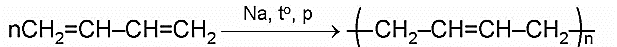 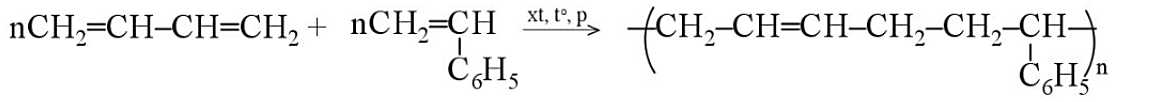 Có tính đàn hồi cao
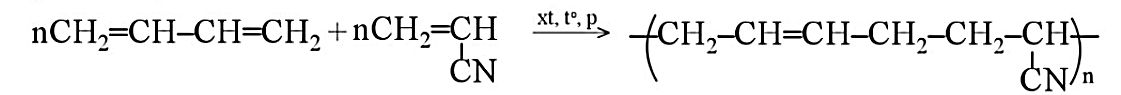 Có tính chống dầu
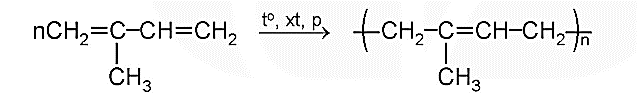 Có tính đàn hồi tốt, độ bền cao
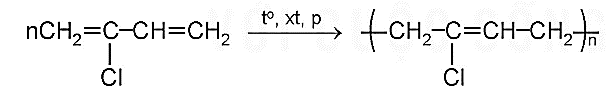 Có tính đàn hồi cao, bền với dầu mỡ.
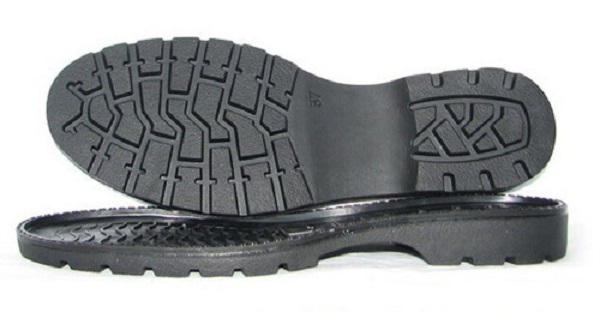 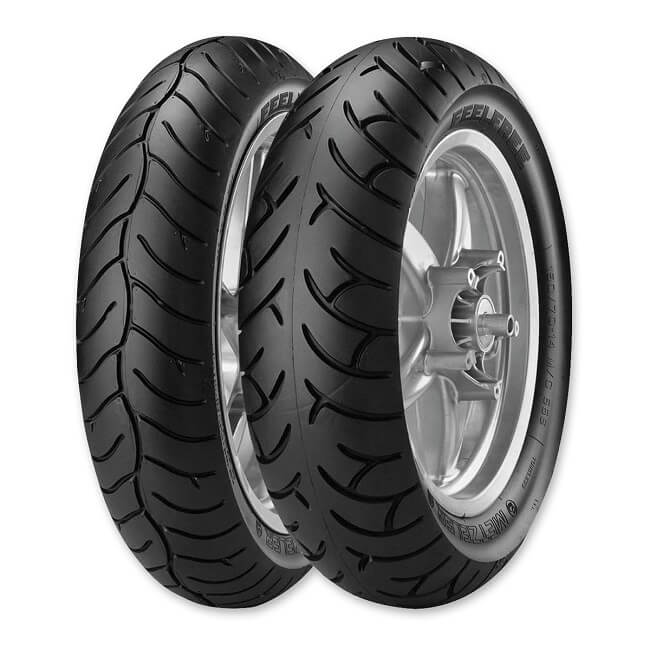 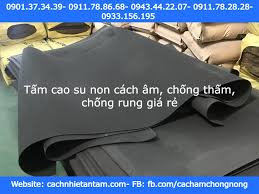 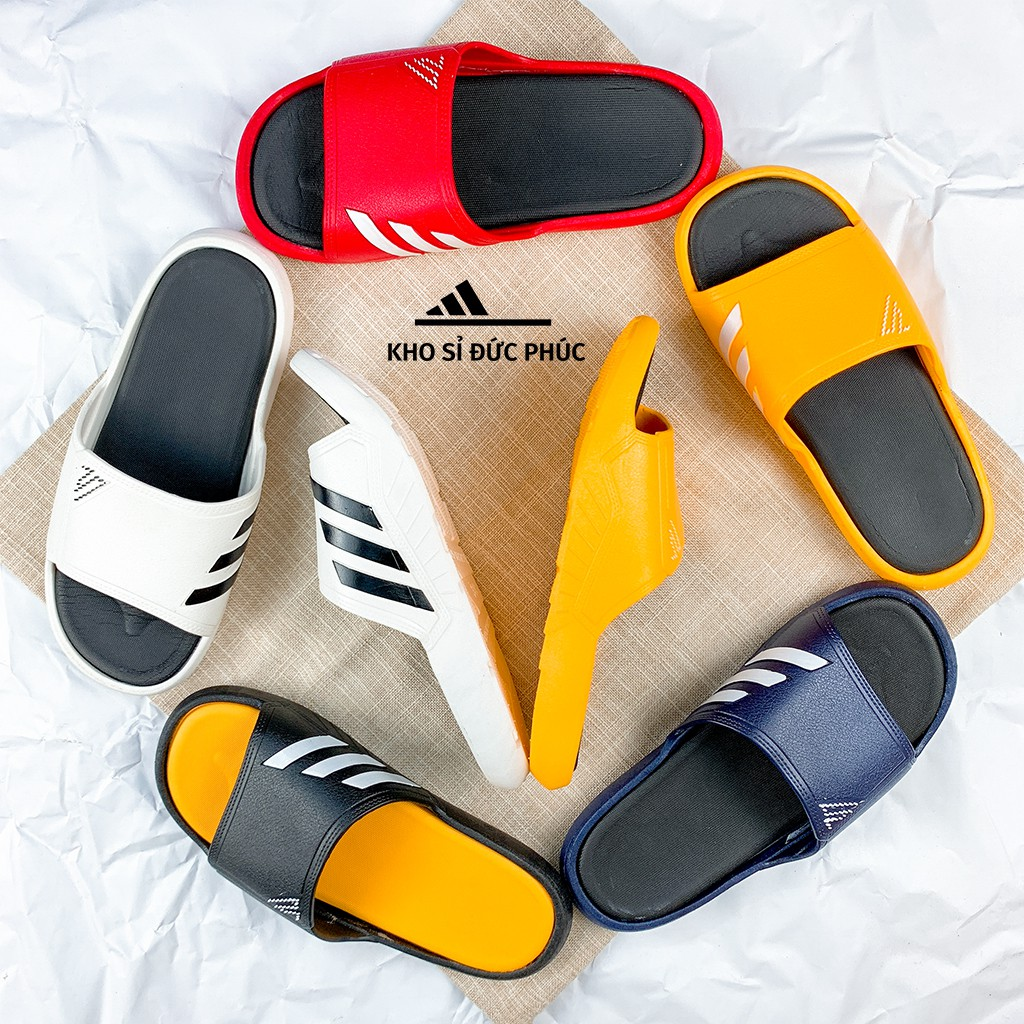 Cao su buna-S
Cao su isoprene
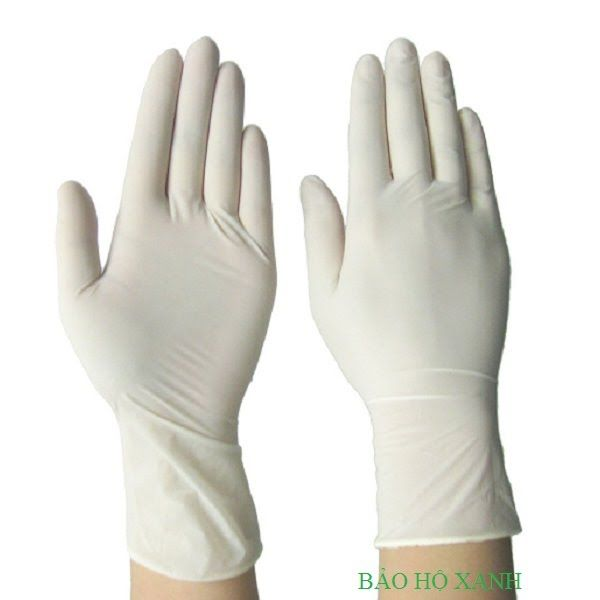 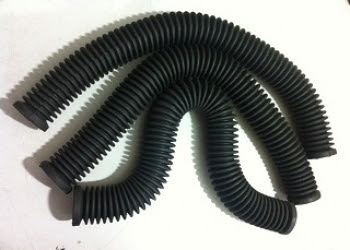 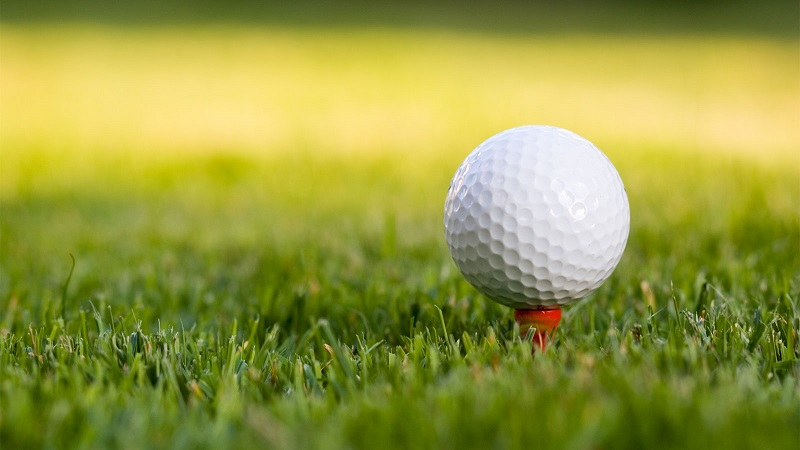 Cao su buna
Cao su buna-N
Cao su chloroprene
III. KEO DÁN
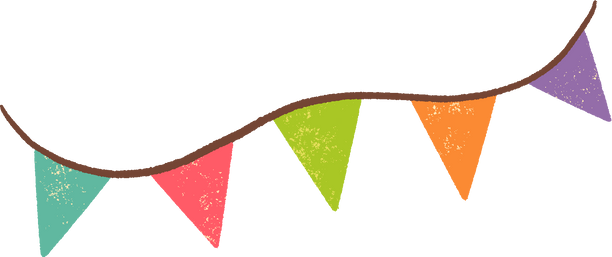 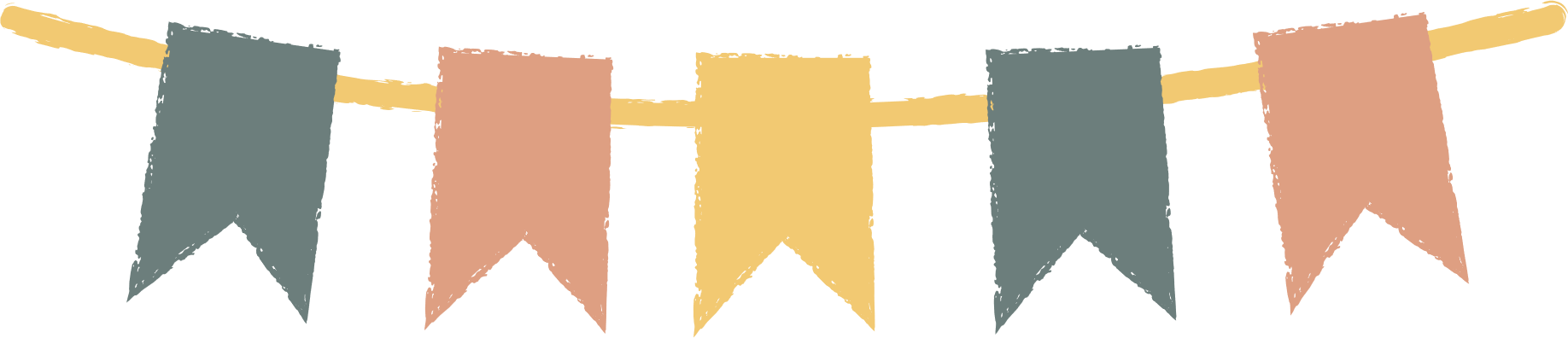 Keo dán là loại vật liệu có khả năng kết dính bề mặt của hai vật liệu rắn với nhau mà không làm biến đổi bản chất của các vật liệu được kết dính.
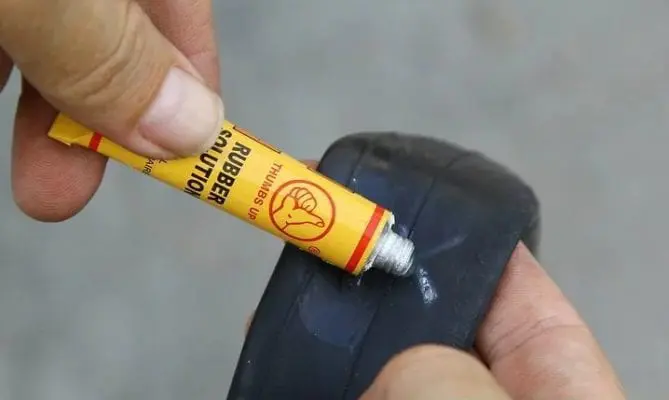 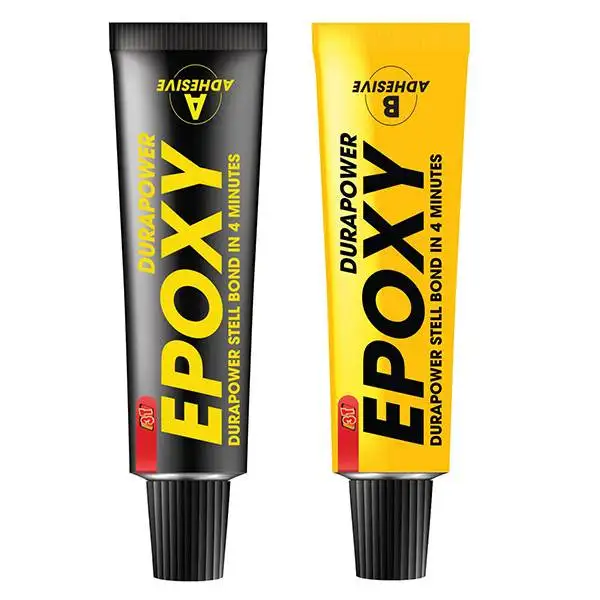 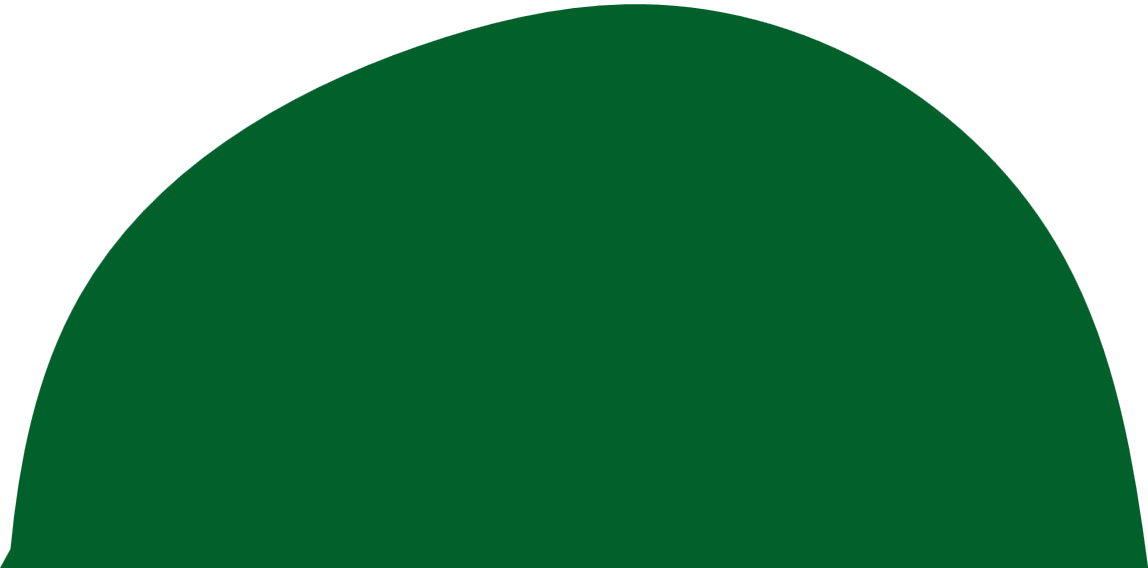 Nhựa vá săm
Keo dán sắt epoxy
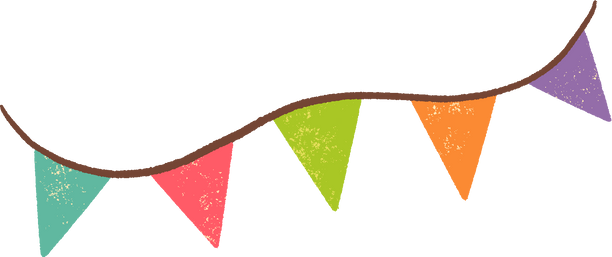 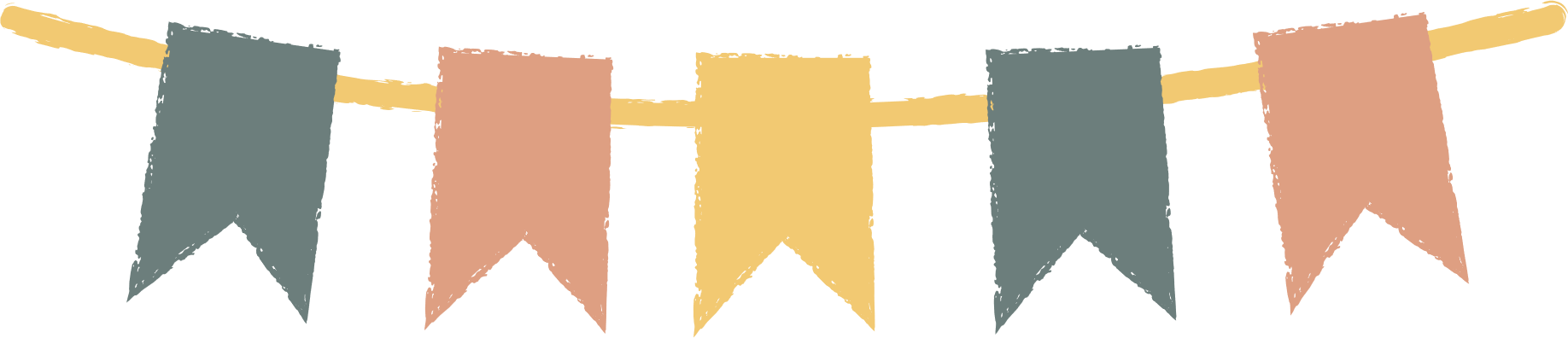 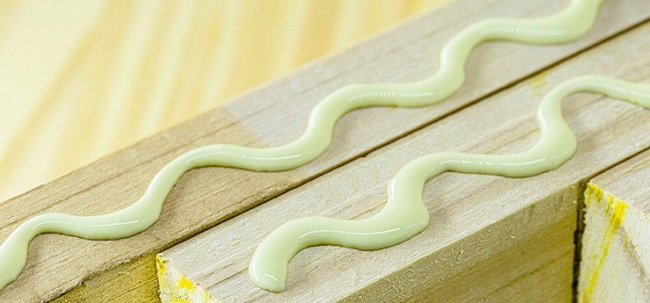 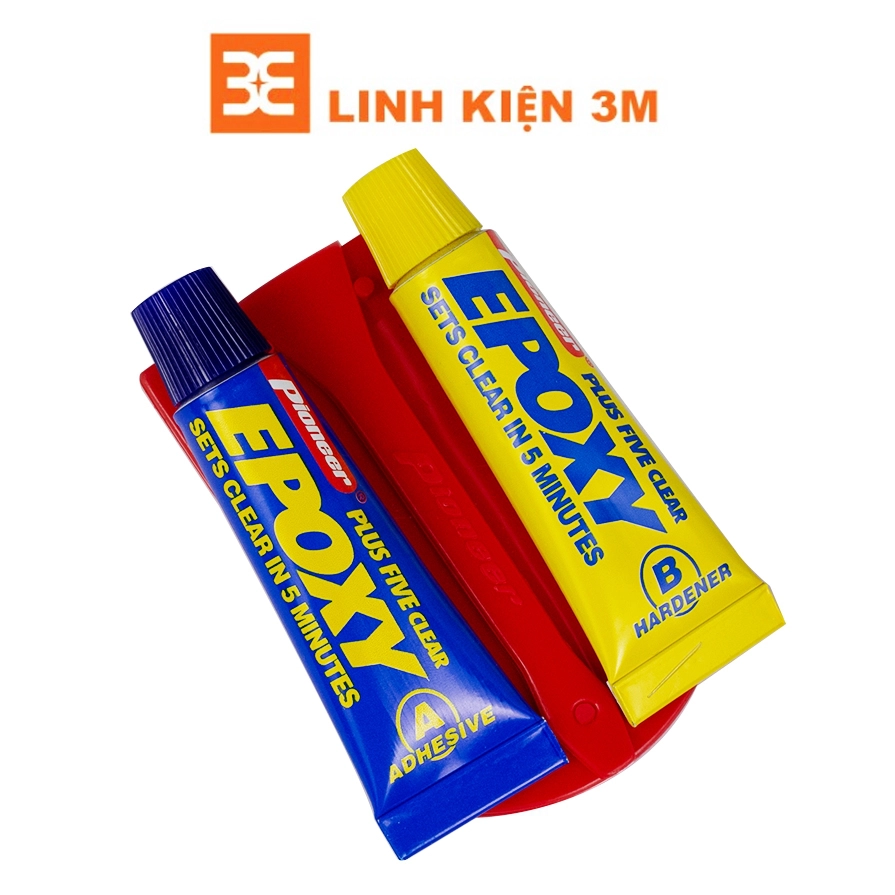 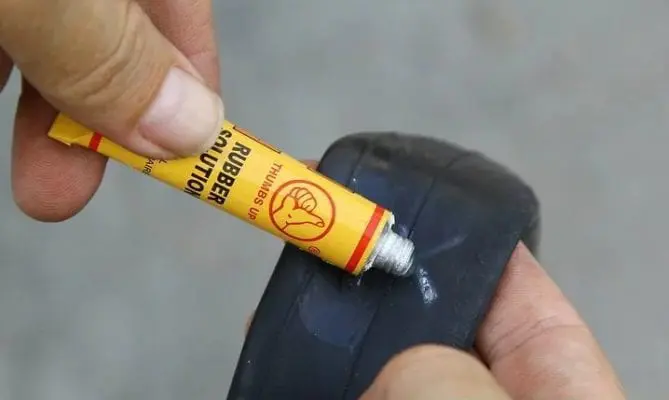 Keo dán epoxy
Keo dán poly(urea-formaldehyde)
Nhựa vá săm
- Hợp chất hữu cơ chứa hai nhóm epoxy ở hai đầu và chất đóng rắn (thường là các amine). 
- Dán các vật liệu kim loại, gỗ, thuỷ tinh, chất dẻo, bê tông,…
Điều chế từ urea và formaldehyde:


Được dùng làm chất kết dính trong gỗ ván ép, chất dẻo,...
- Dung dịch dạng keo của cao su được hoà tan trong xăng, toluene, hoặc xylene,... 
- Vá chỗ thủng của săm.
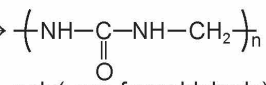 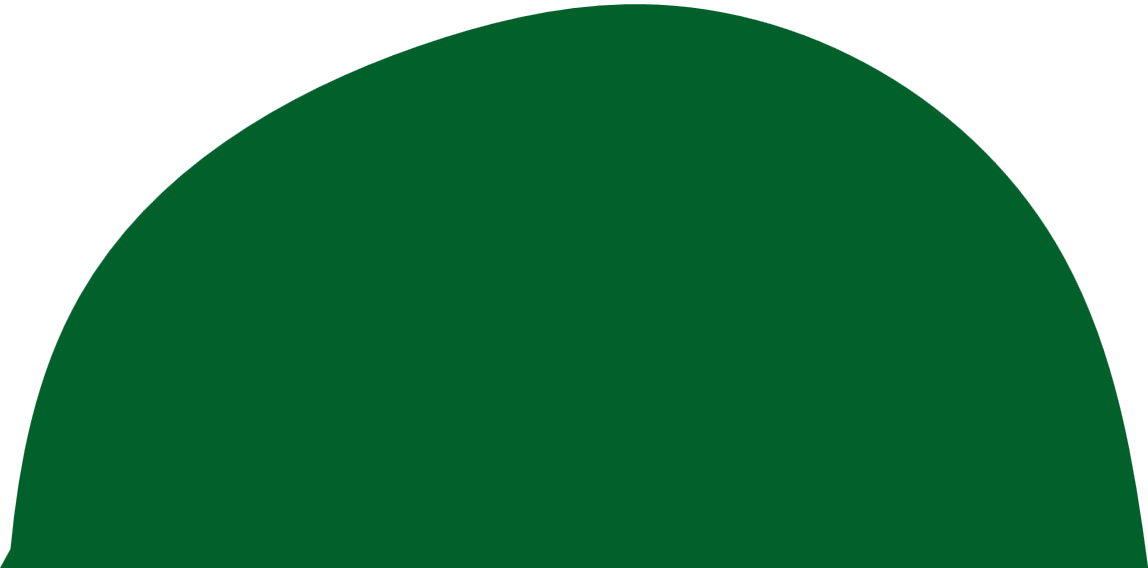 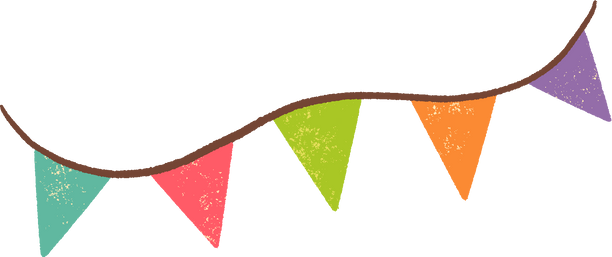 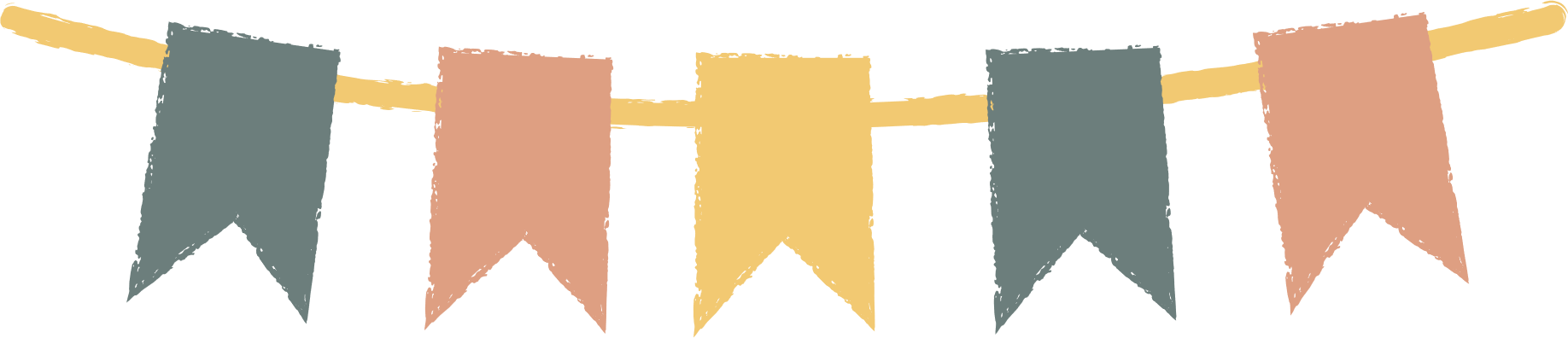 Ví dụ về keo epoxy
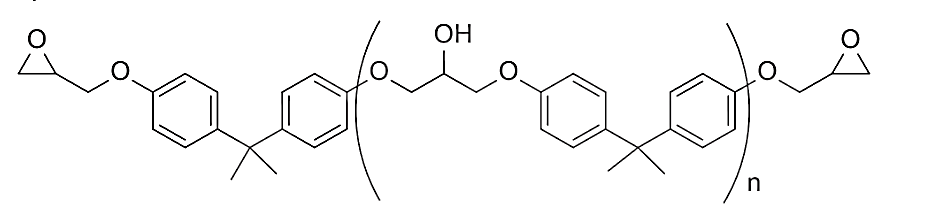 Điều chế keo dán poly(urea-formaldehyde)
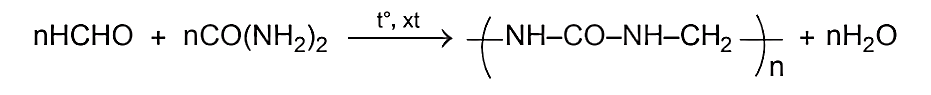 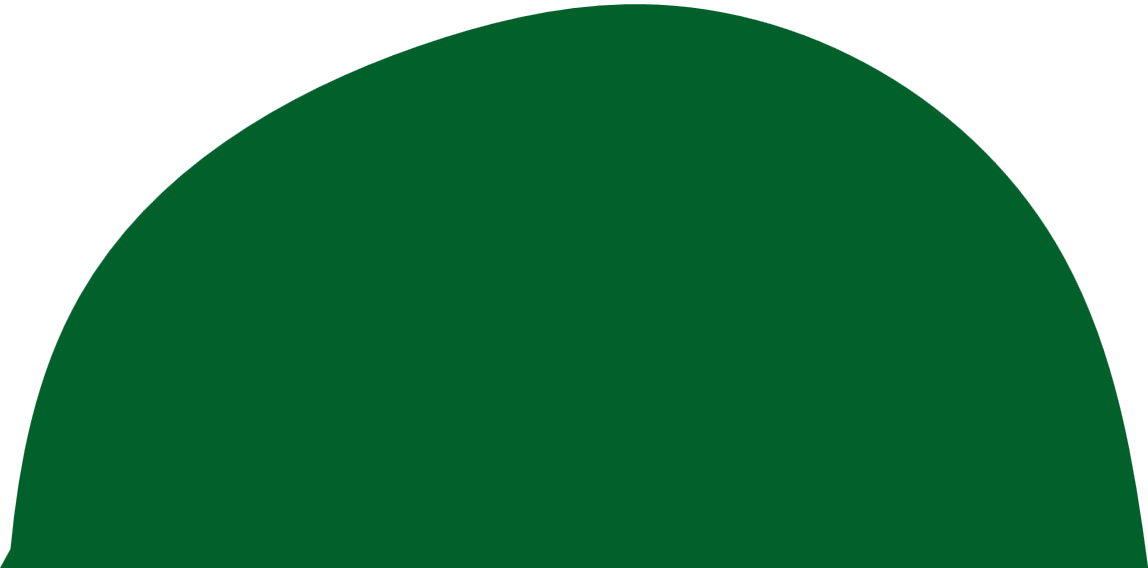 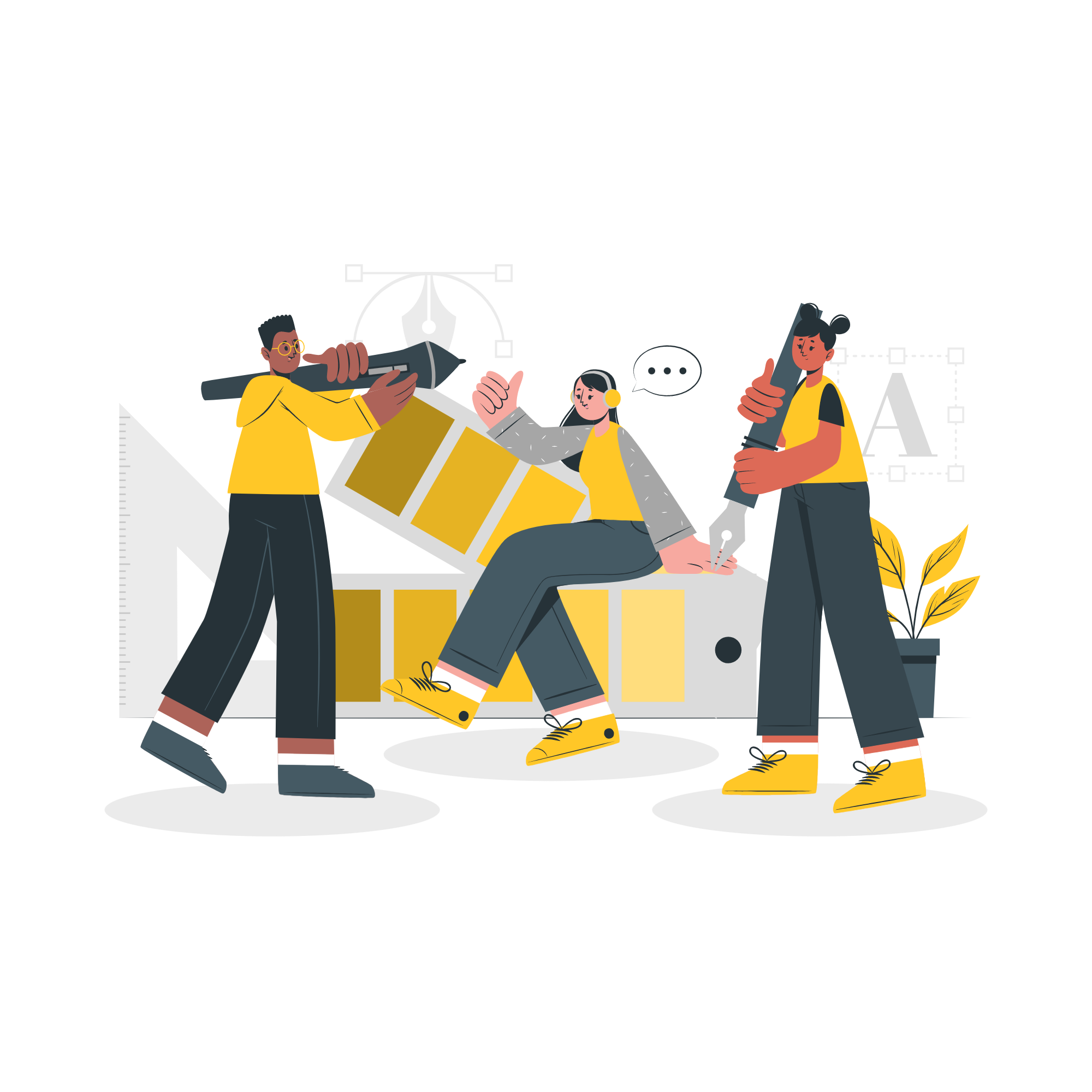 Kể tên thương mại một số loại keo dán thường gặp.
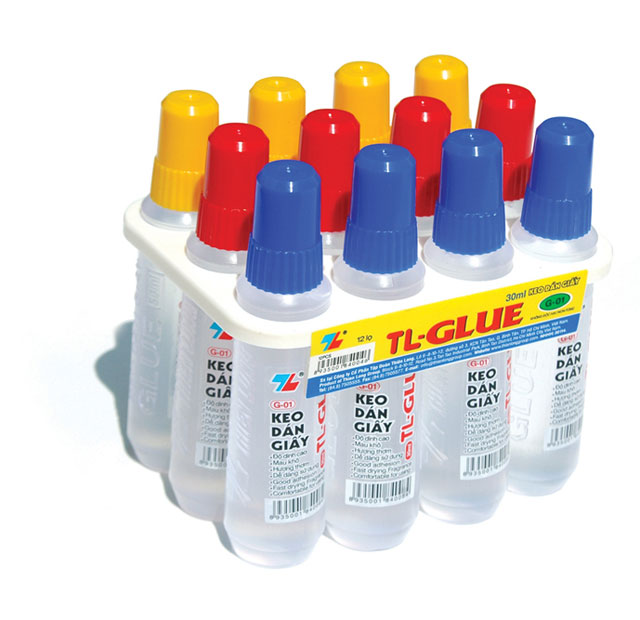 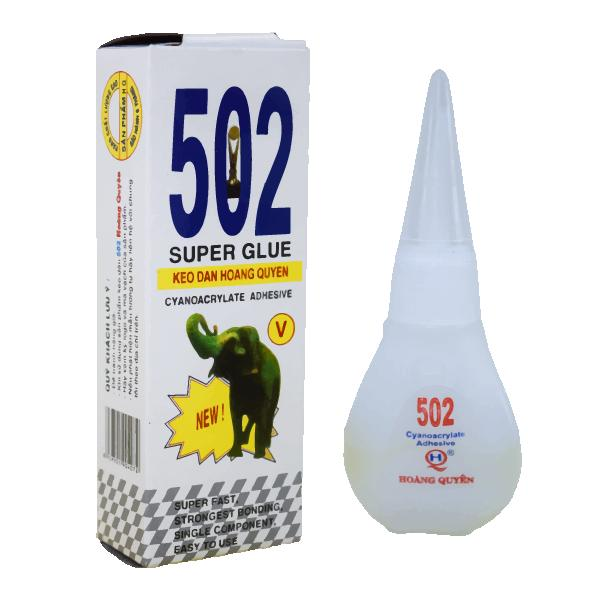 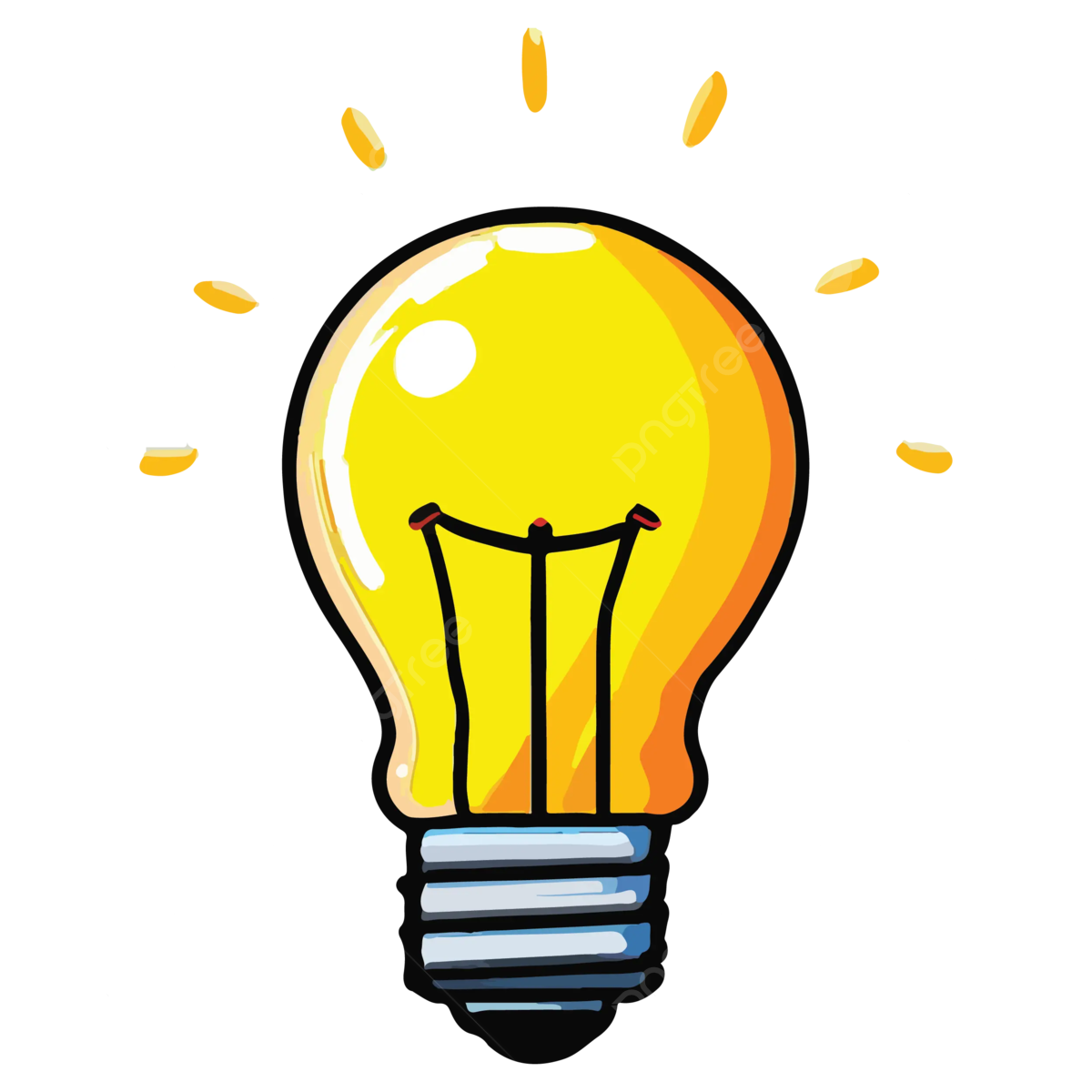 Trả lời
Các loại keo dán thường gặp: Keo 502, keo con chó, nhựa vá săm 3M, keo sữa, keo epoxy 3M, keo dán gỗ UF,…
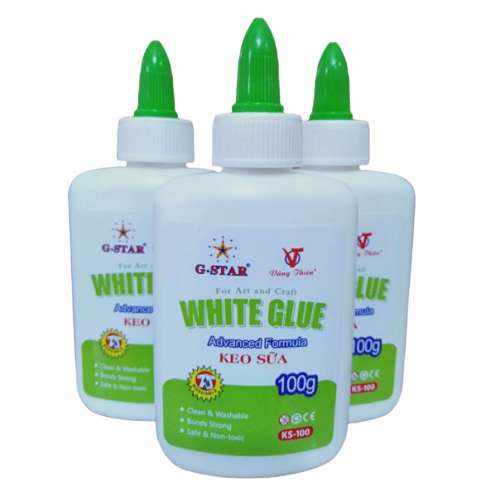 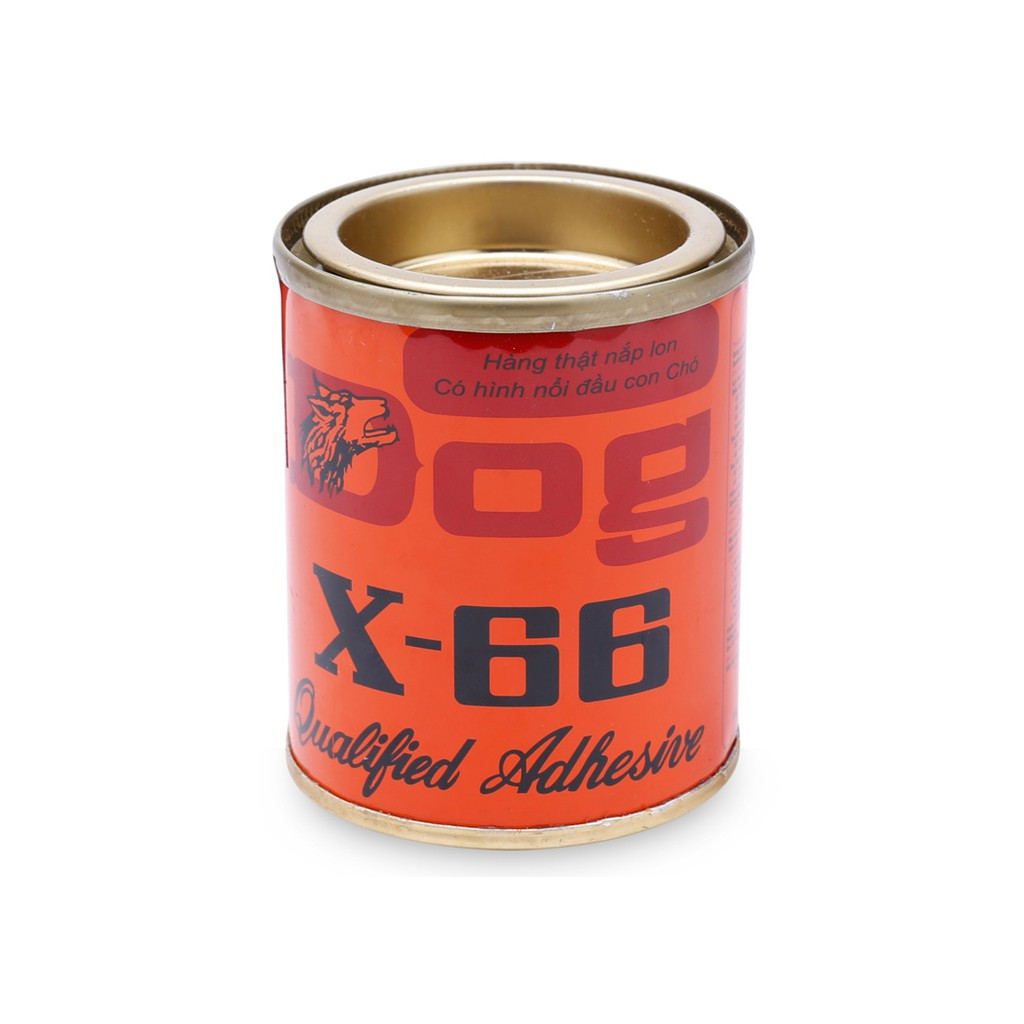 TƠ
KEO DÁN
Những vật liệu polymer có dạng sợi mảnh và có độ bền nhất định
Vật liệu có khả năng kết dính bề mặt của hai vật liệu rắn với nhau, không làm biến đổi bản chất các vật liệu được kết dính
VẬT LIỆU POLYMER
ỨNG DỤNG
CAO SU
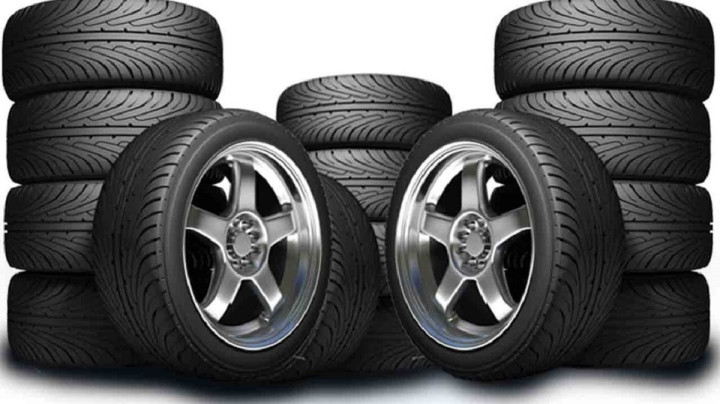 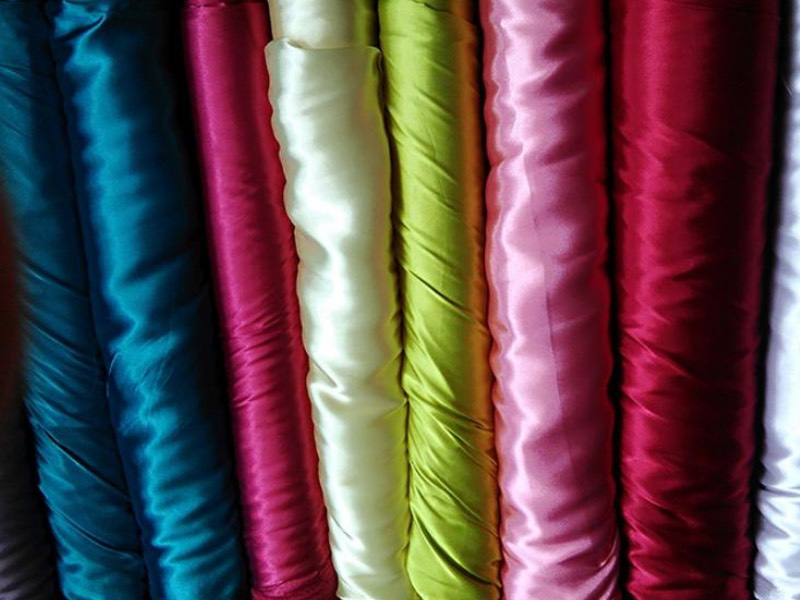 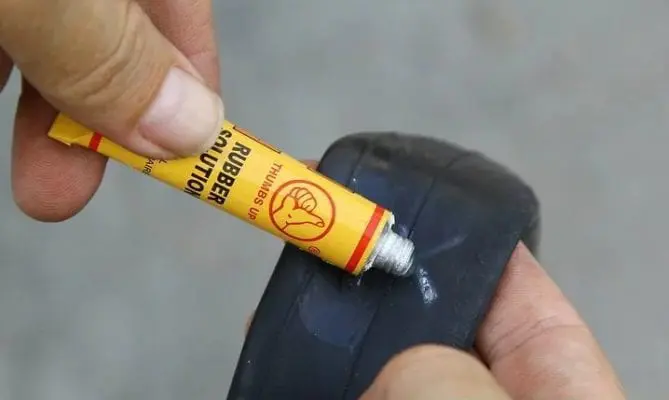 Vật liệu polymer có tính đàn hồi
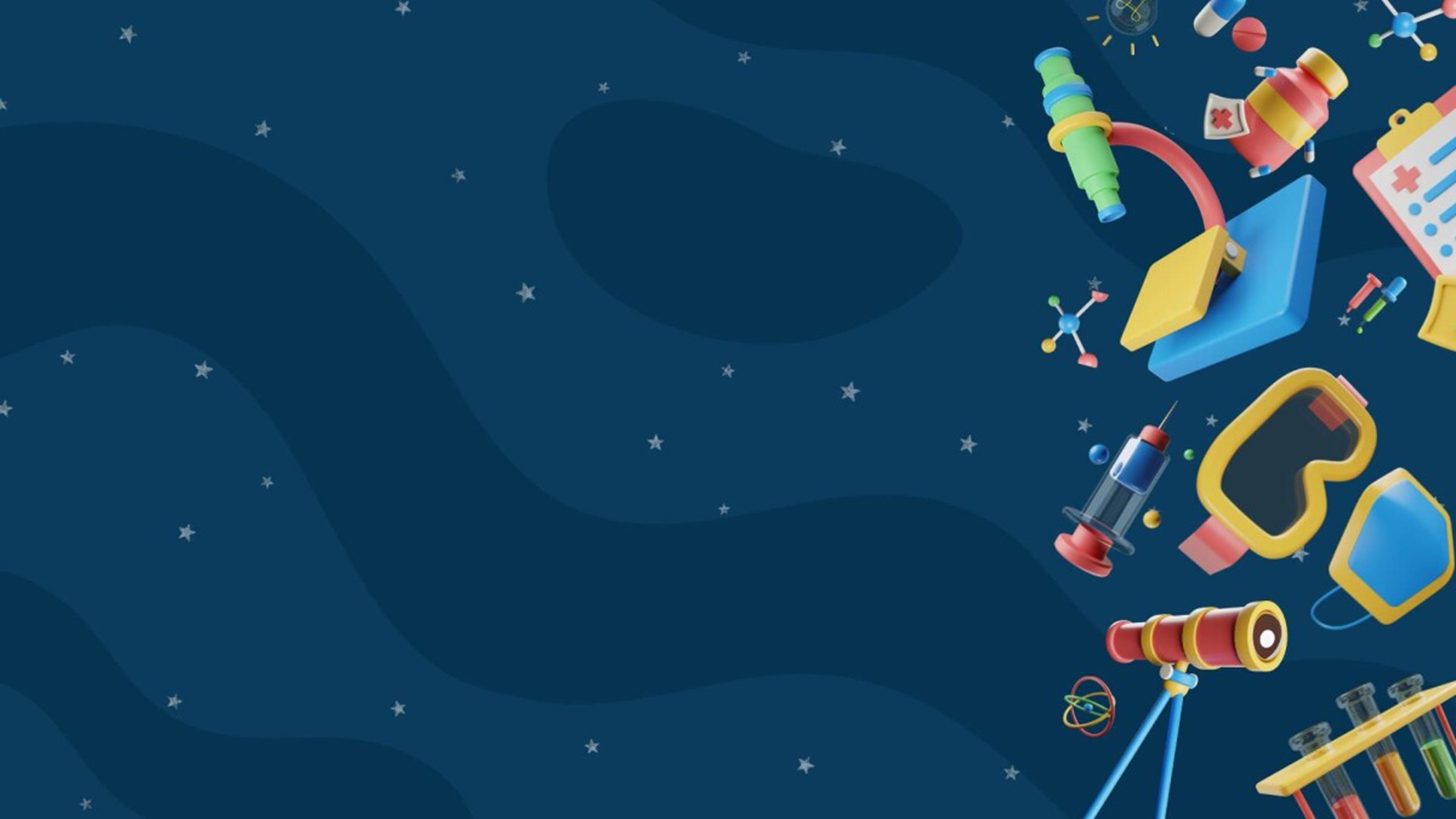 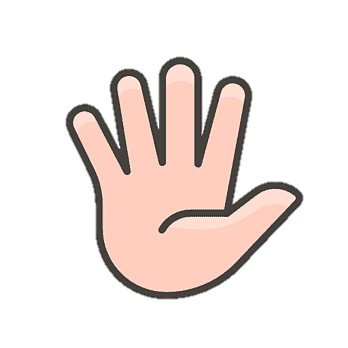 nNaOH/nH2S
Trò chơi
Bàn tay ai xinh nhất?
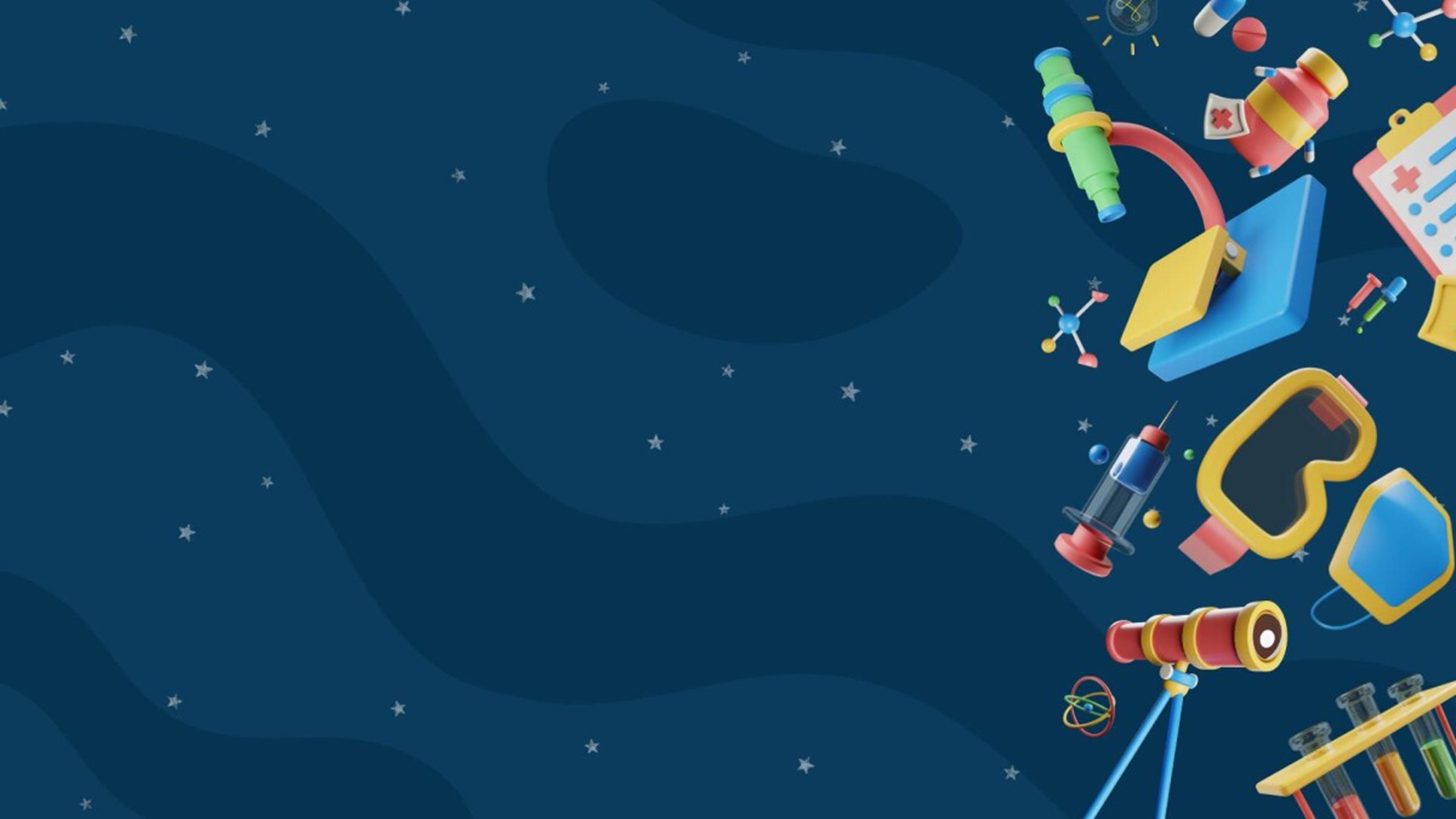 Trò chơi
Bàn tay ai xinh nhất?
HS tham gia trả lời các câu hỏi bằng cách ra ám hiệu.
+ Nếu chọn đáp án A: giơ 1 ngón tay
+ Nếu chọn đáp án B: giơ 2 ngón tay
+ Nếu chọn đáp án C: giơ 3 ngón tay
+ Nếu chọn đáp án D: giơ 4 ngón tay.
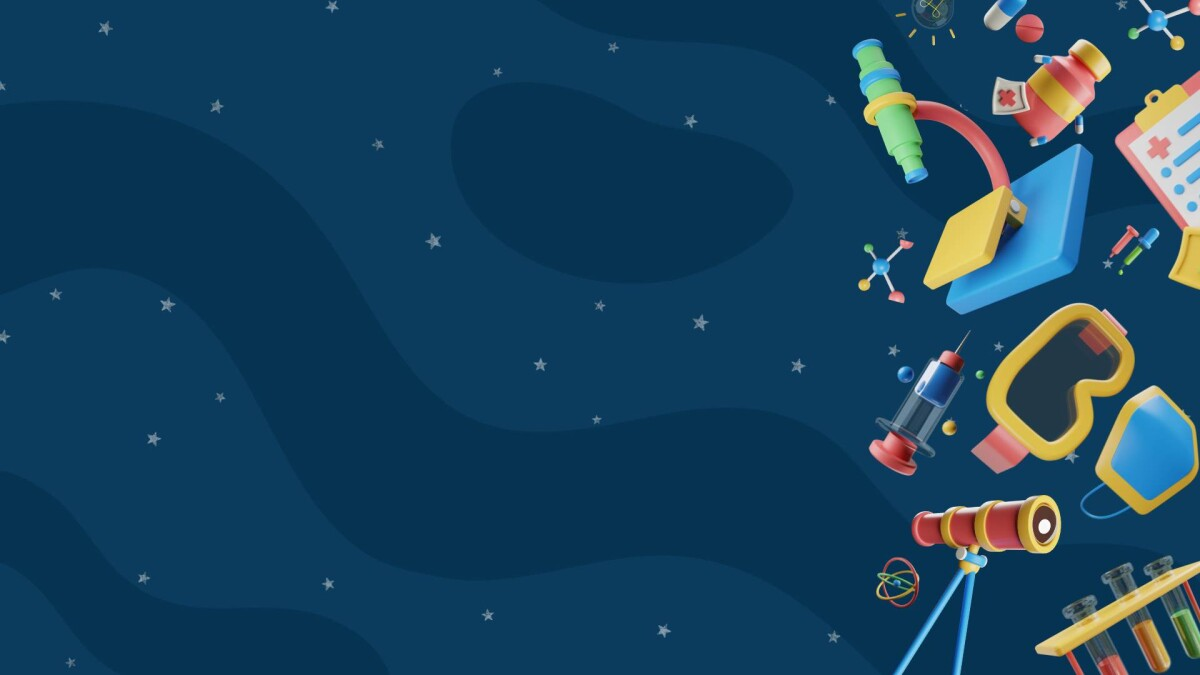 Câu 1. Polymer dùng để sản xuất tơ lapsan có cấu tạo như sau:


Tên gọi của polymer trên là
	A. polyacrylonitrile.		           	 B. poly(hexamethylene adipamide).
	C. poly(ethylene terephthalate).		D. polycaproamide.
C
HẾT GIỜ
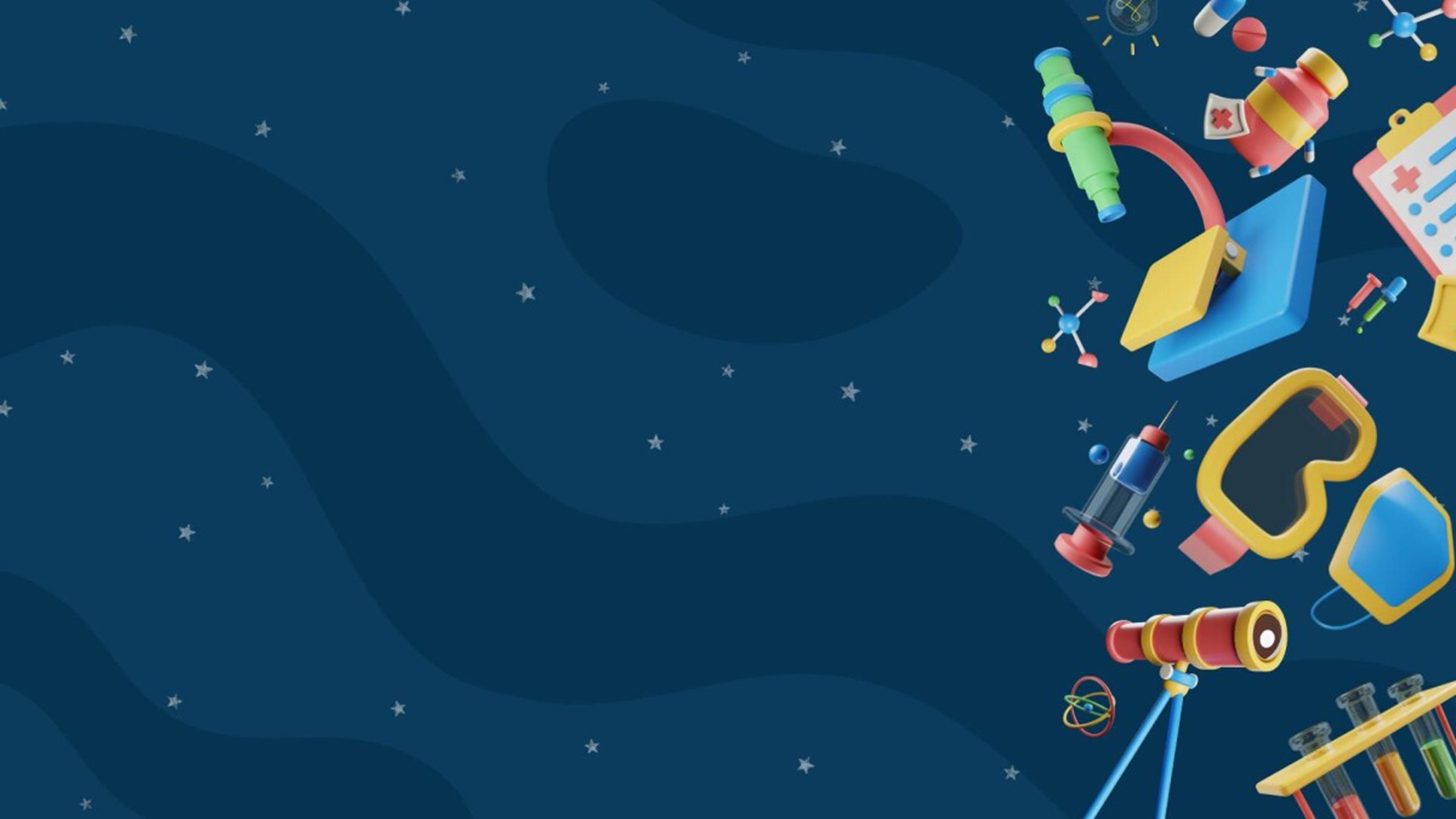 Câu 2. Cao su buna-N được tổng hợp bằng cách trùng hợp buta-1,3-diene với chất nào sau đây?
 A. Isoprene.		         		          	B. Sodium.		                   C. Acrylonitrile.		           		   	D. Styrene
C
HẾT GIỜ
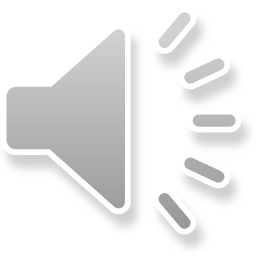 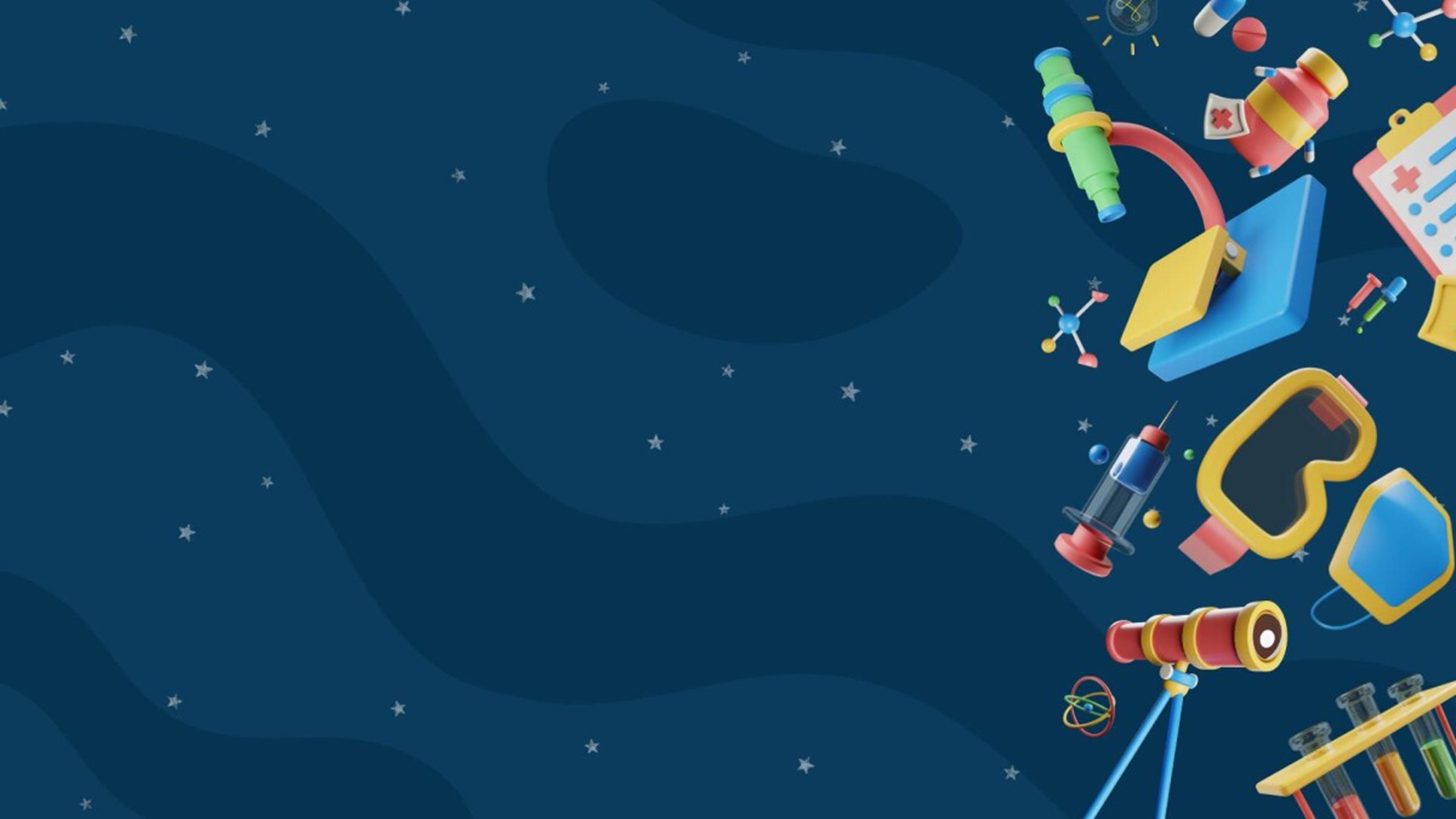 Câu 3. Keo dán là vật liệu polymer
A. có khả năng kết dính hai mảnh vật liệu rắn với nhau.
B. có khả năng tạo liên kết hydrogen giữa các vật liệu được kết dính.
C. có thành phần gồm vật liệu cốt và vật liệu nền là chất kết dính.
D. có khả năng kết dính khi thêm chất đóng rắn
A
HẾT GIỜ
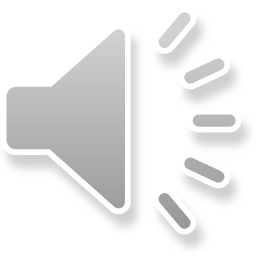 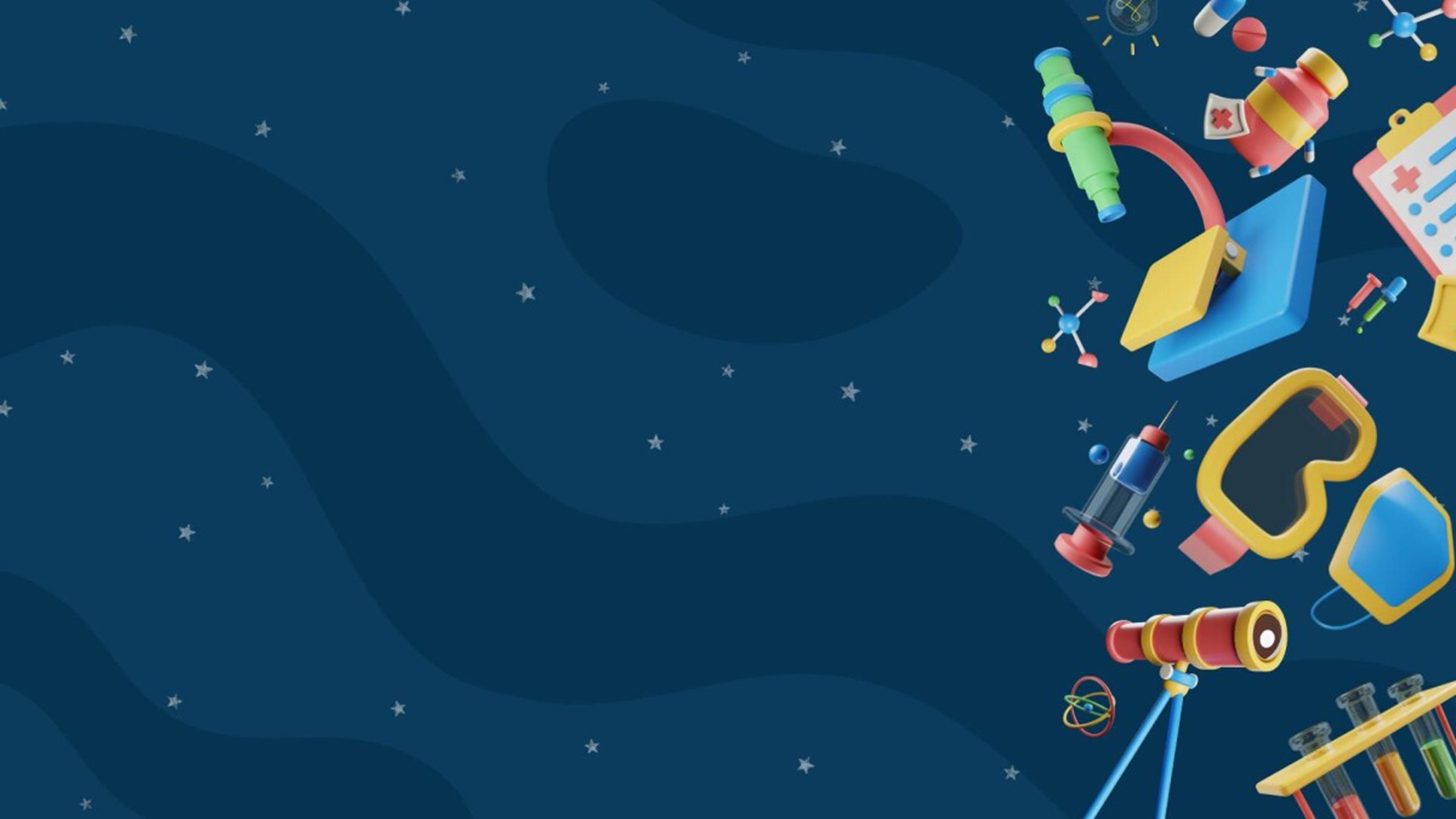 Câu 4. Phát biểu nào sau đây là bản chất của sự lưu hóa cao su ?
A. Làm cao su dễ ăn khuôn.	   B. Giảm giá thành cao su
C. Tạo cầu nối disulfide giữa các mạch phân tử cao su làm cho chúng tạo mạng không gian.
D. Tạo loại cao su nhẹ hơn
C
HẾT GIỜ
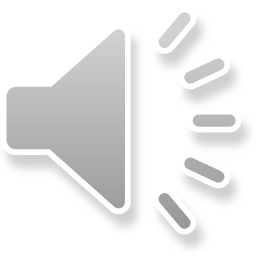 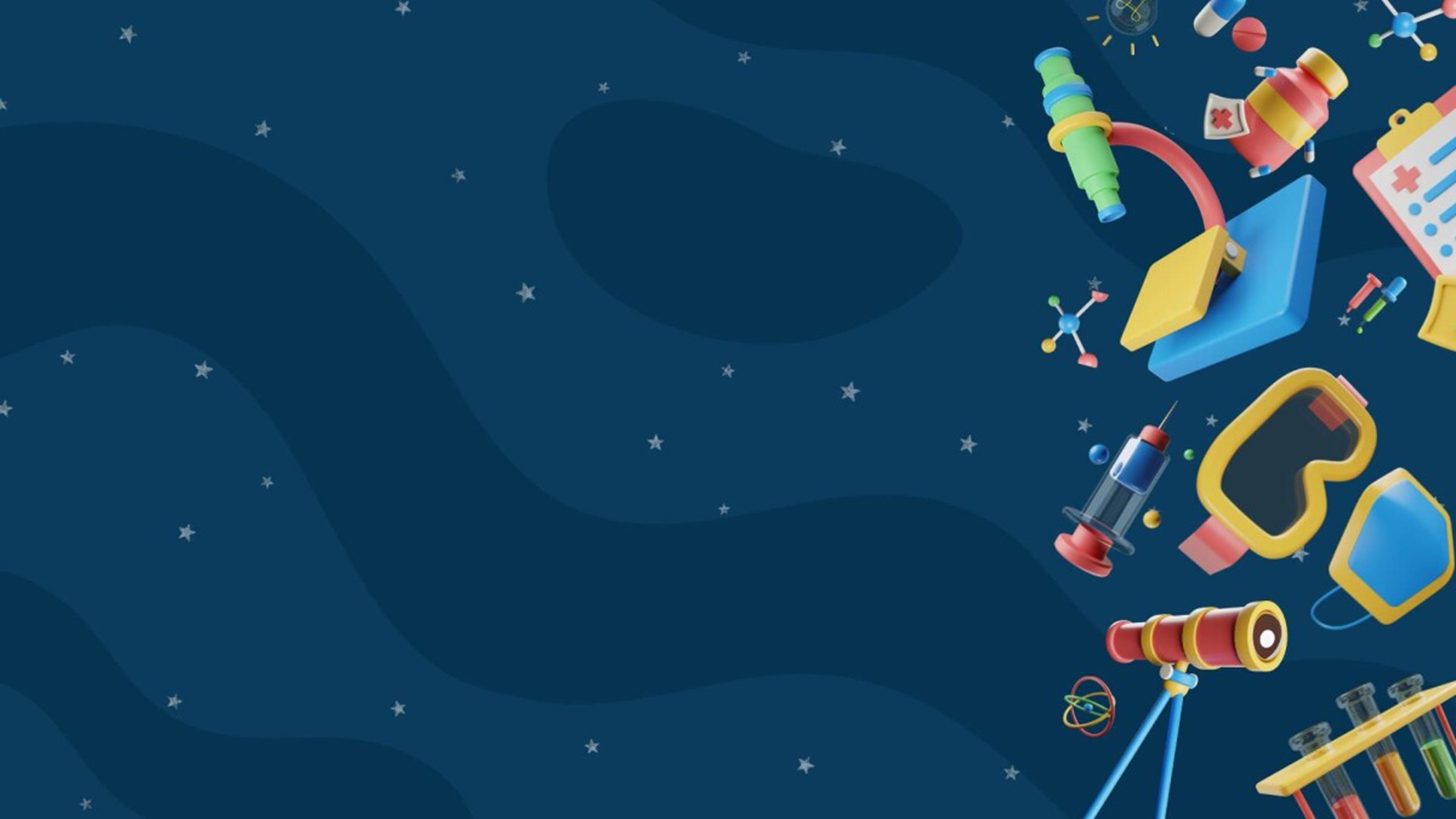 Câu 5. Thực hiện phản ứng trùng hợp các chất nào dưới đây thu được sản phẩm là cao su buna-S?
A. CH2=CHCH=CH2 và C6H5CH=CH2.	
B. CH2=CHCH=CH2 và S.
C. CH2=CHCH=CH2 và CH2=CHCl.	  
D. CH2=CHCH=CH2 và CH2=CHCN.
A
HẾT GIỜ
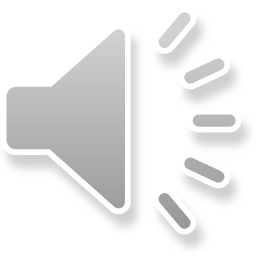 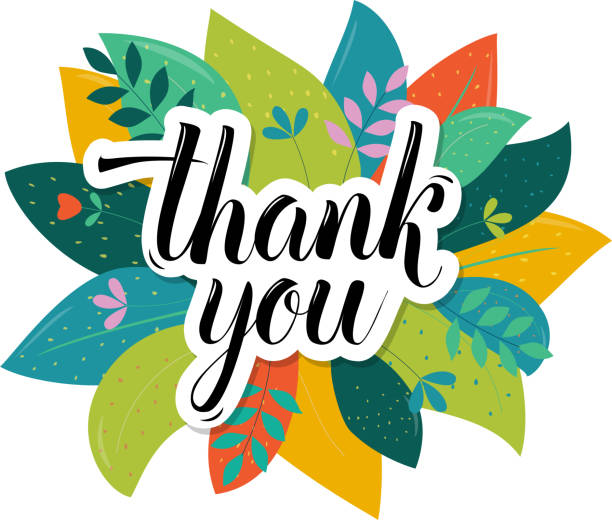